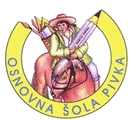 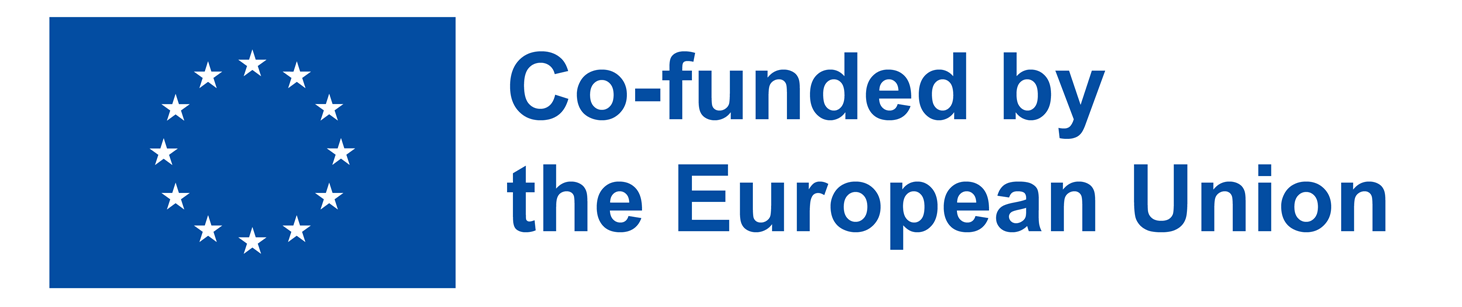 Preventing and Intervening in (Cyber)bullying
Valencia, Španija, 3. 7. 2023 - 8. 7. 2023
Tanja Stavanja
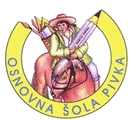 SEMINAR ZA UČITELJE V ŠPANIJI
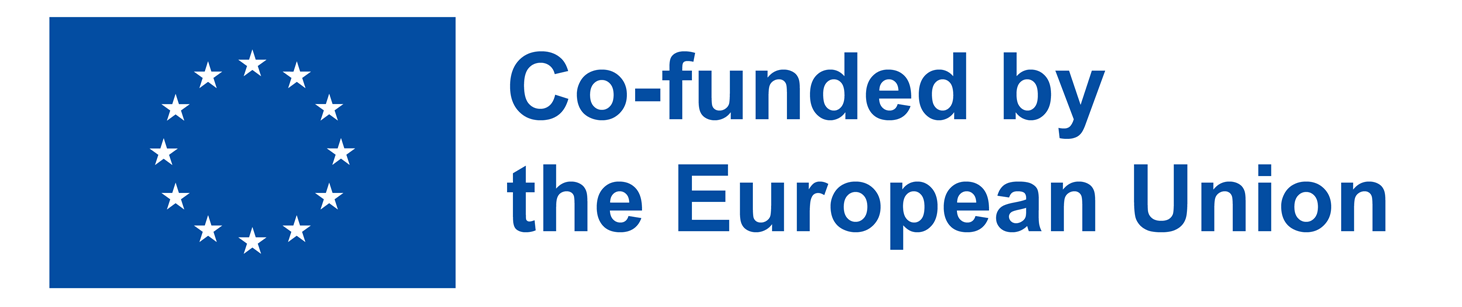 Ciljna skupina seminarja: osnovnošolski in srednješolski učitelji  

Države udeleženke: Češka, Poljska,  Madžarska, Finska, Hrvaška, Slovenija
10 udeležencev 
Predavateljica: Raquel Marquino Fernández
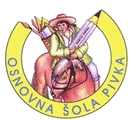 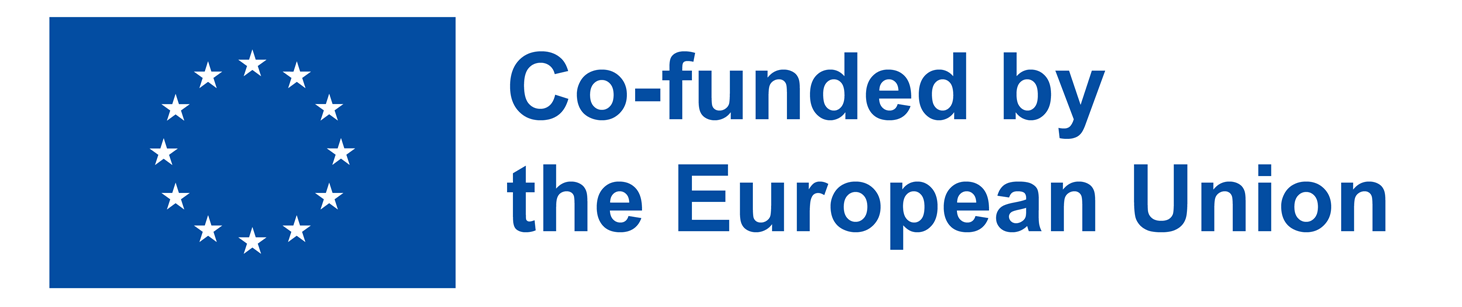 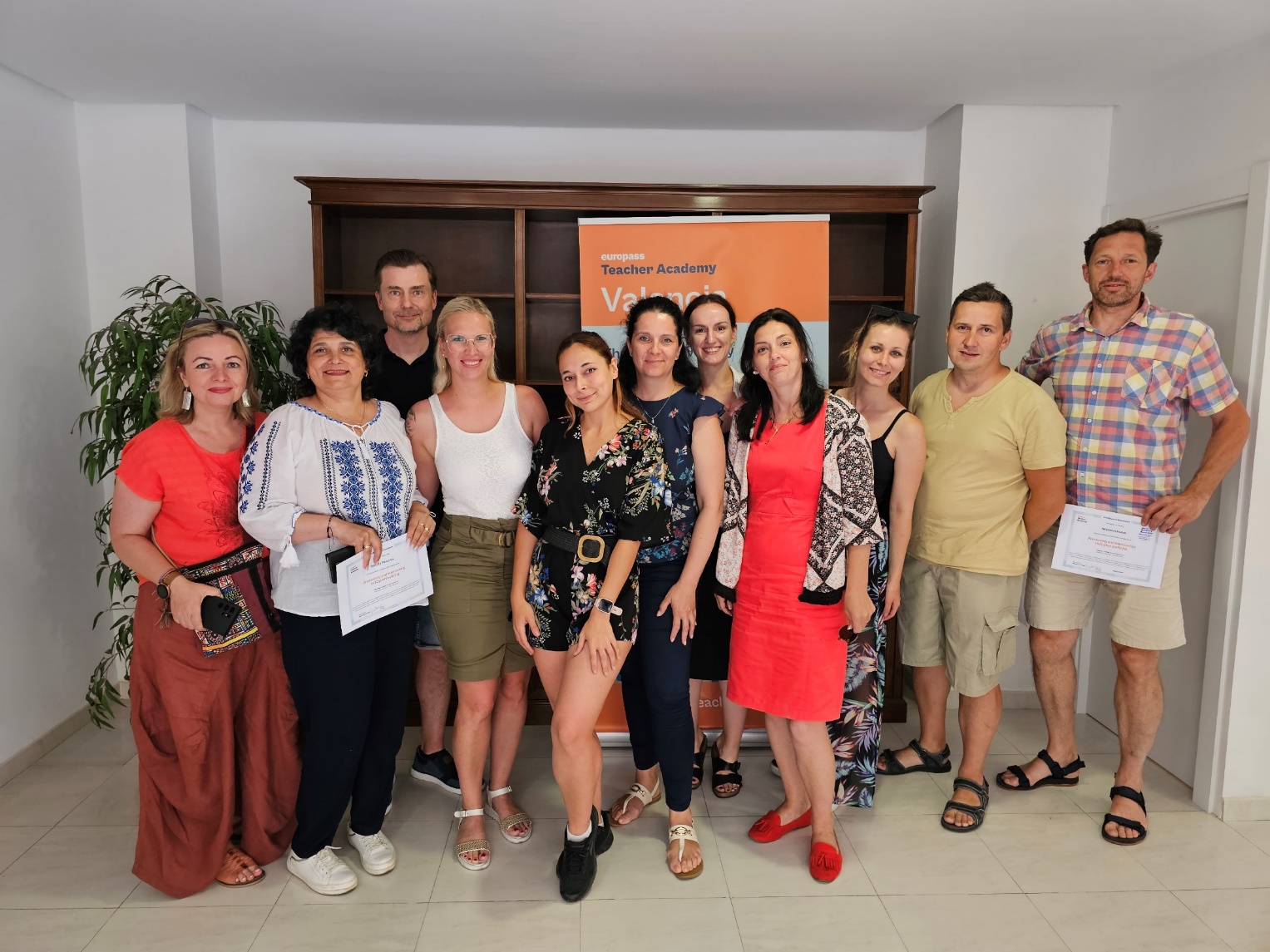 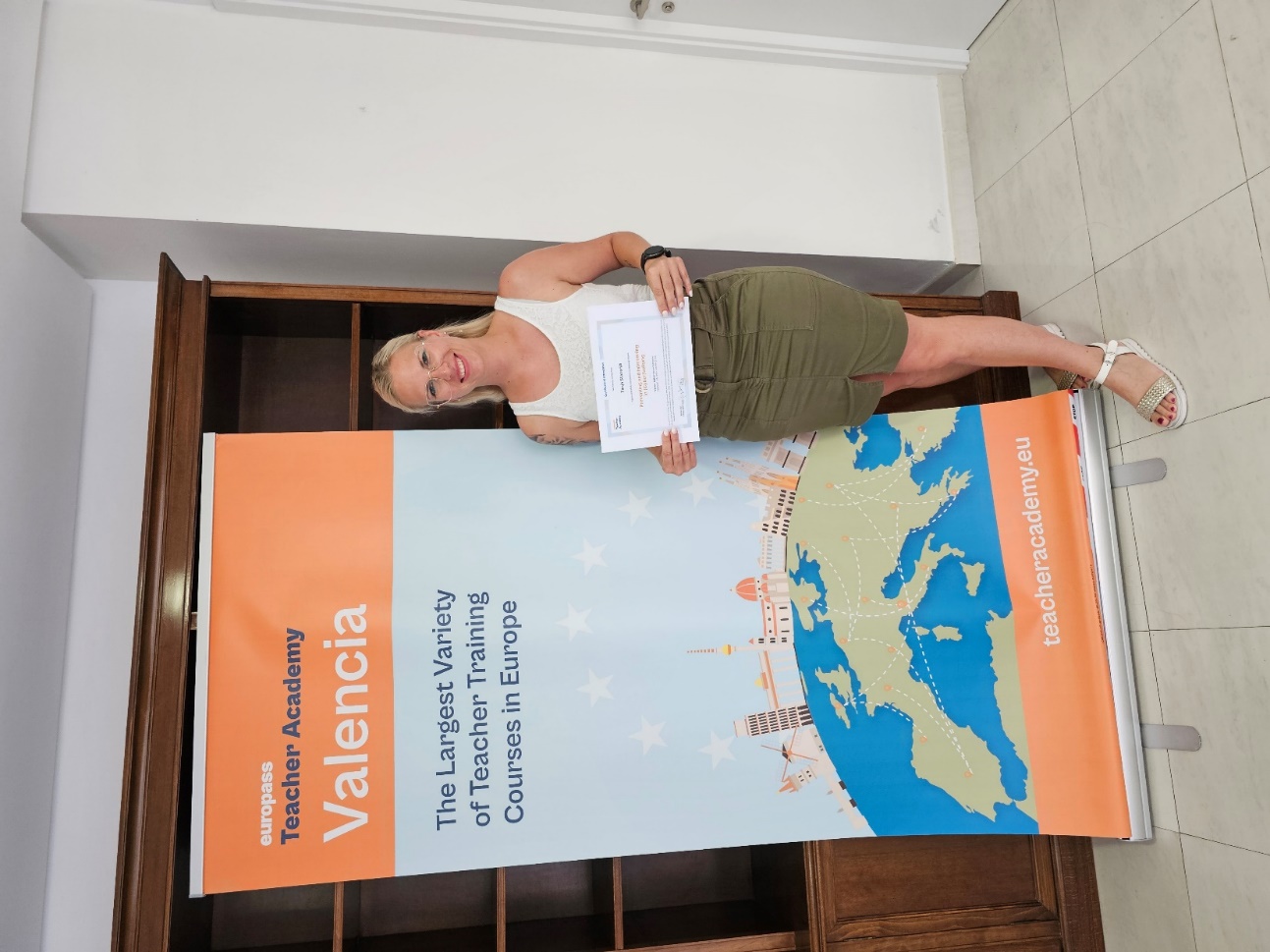 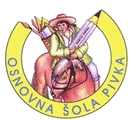 TEMA IN CILJI IZOBRAŽEVANJA
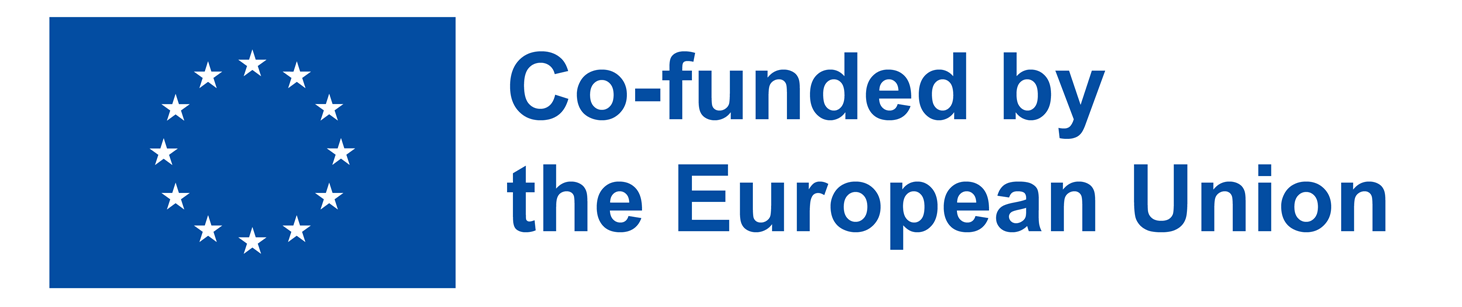 Kako prepoznati nasilništvo;
Povečati motivacijo otrok za preventivne dejavnosti;
Razvijanje komunikacijskih spretnosti otrok;
Spodbujanje otrok k spopadanju s težavami;
Razvijanje timskega duha med učenci;
Sodelovanje s starši pri preprečevanju nasilništva;
Uporaba izobraževalnih platform za spodbujanje preprečevanja nasilništva;
Zmanjšanje razširjenosti nasilja v šolah;
Pravilno vedenje na spletu.
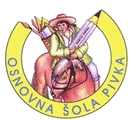 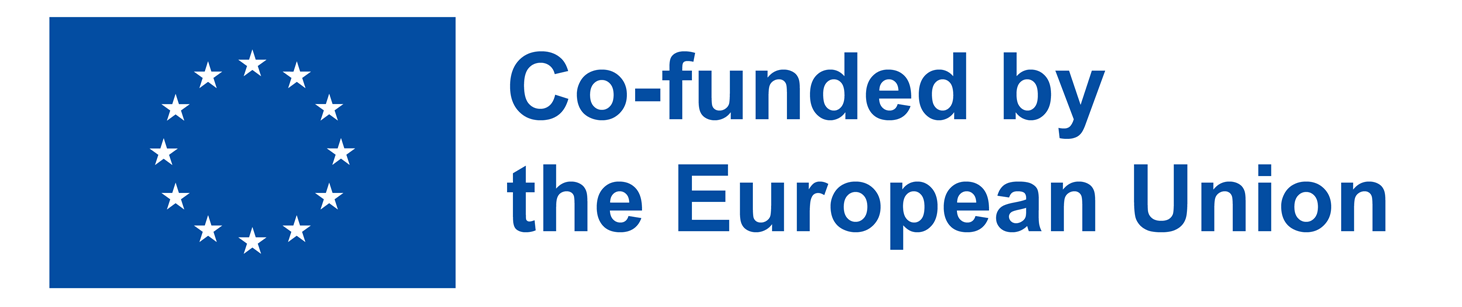 OBLIKE IN METODE DELA
frontalno (predavanja)
delo v parih
delo v manjših skupinah
individualna poročanja
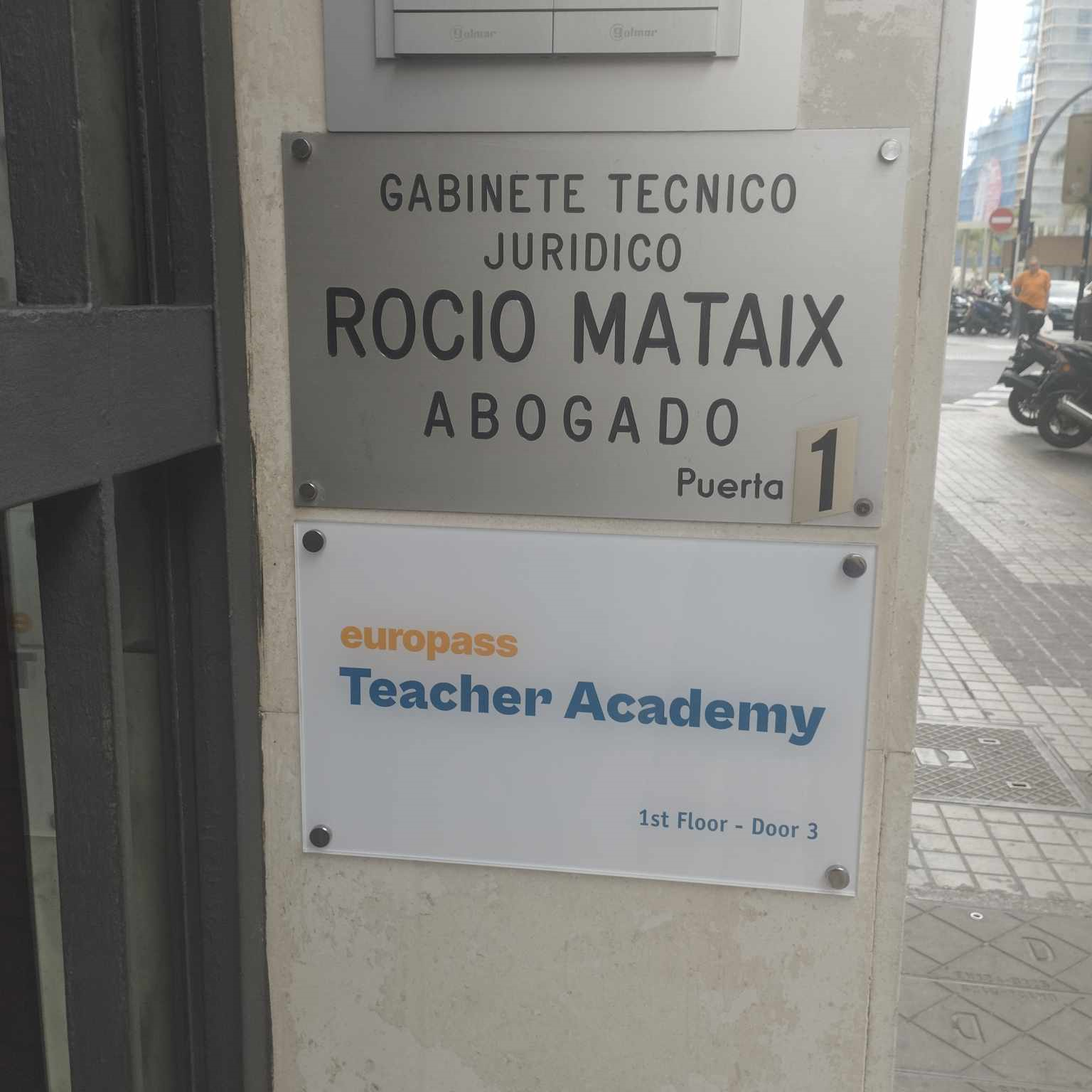 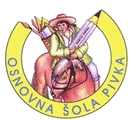 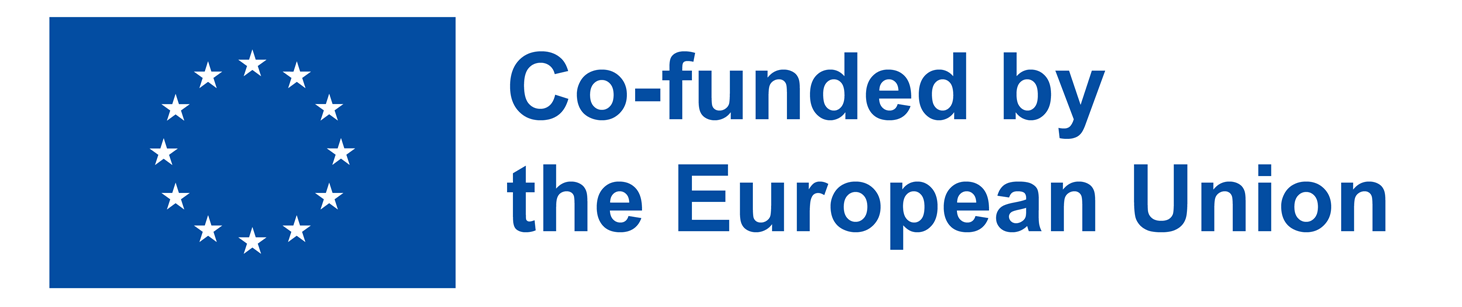 URNIK IZOBRAŽEVANJA
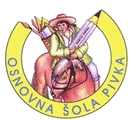 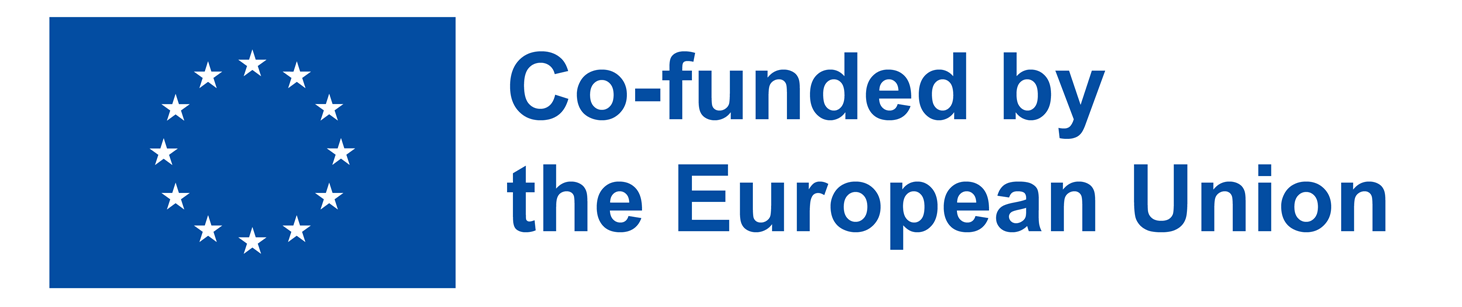 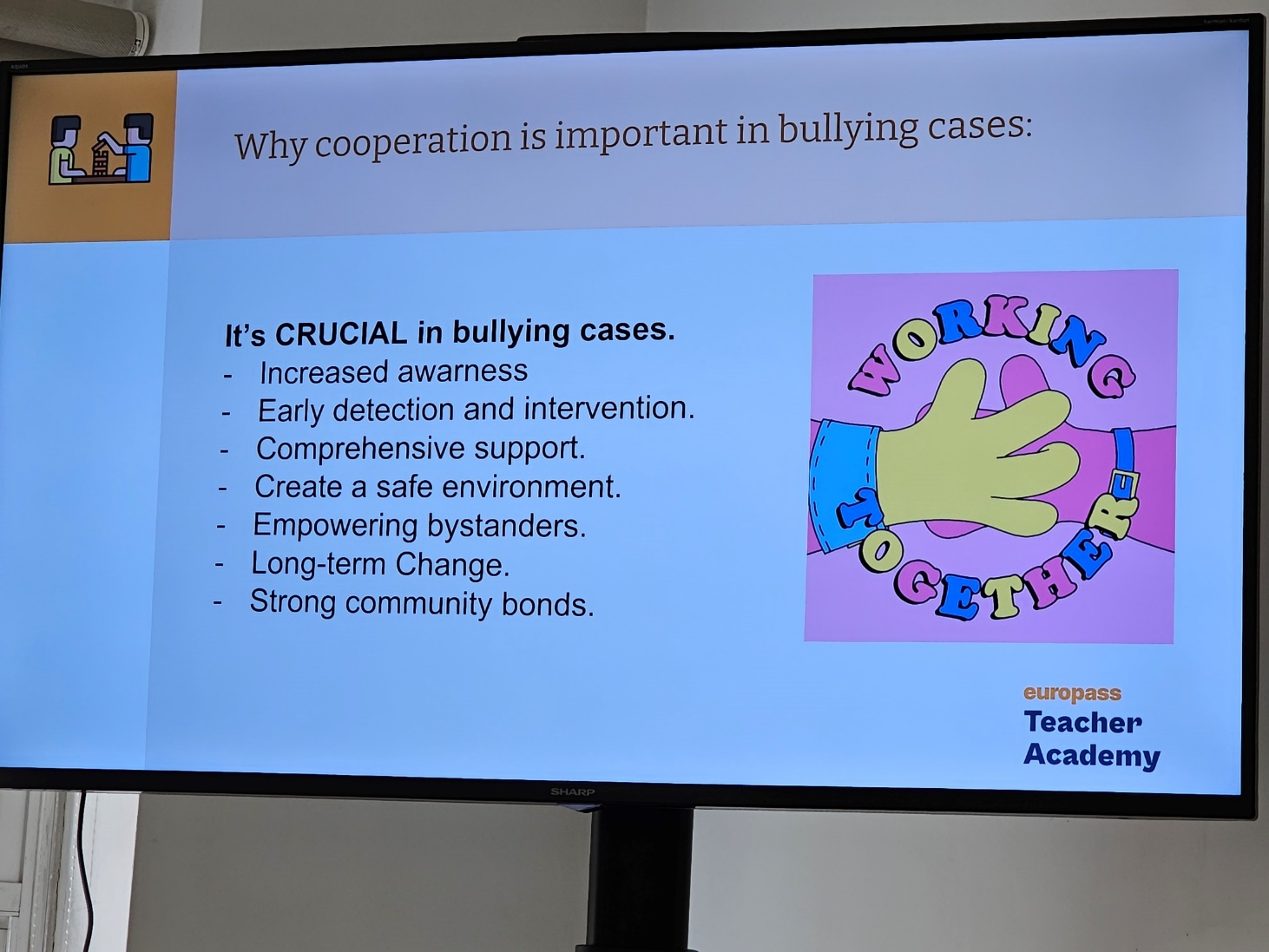 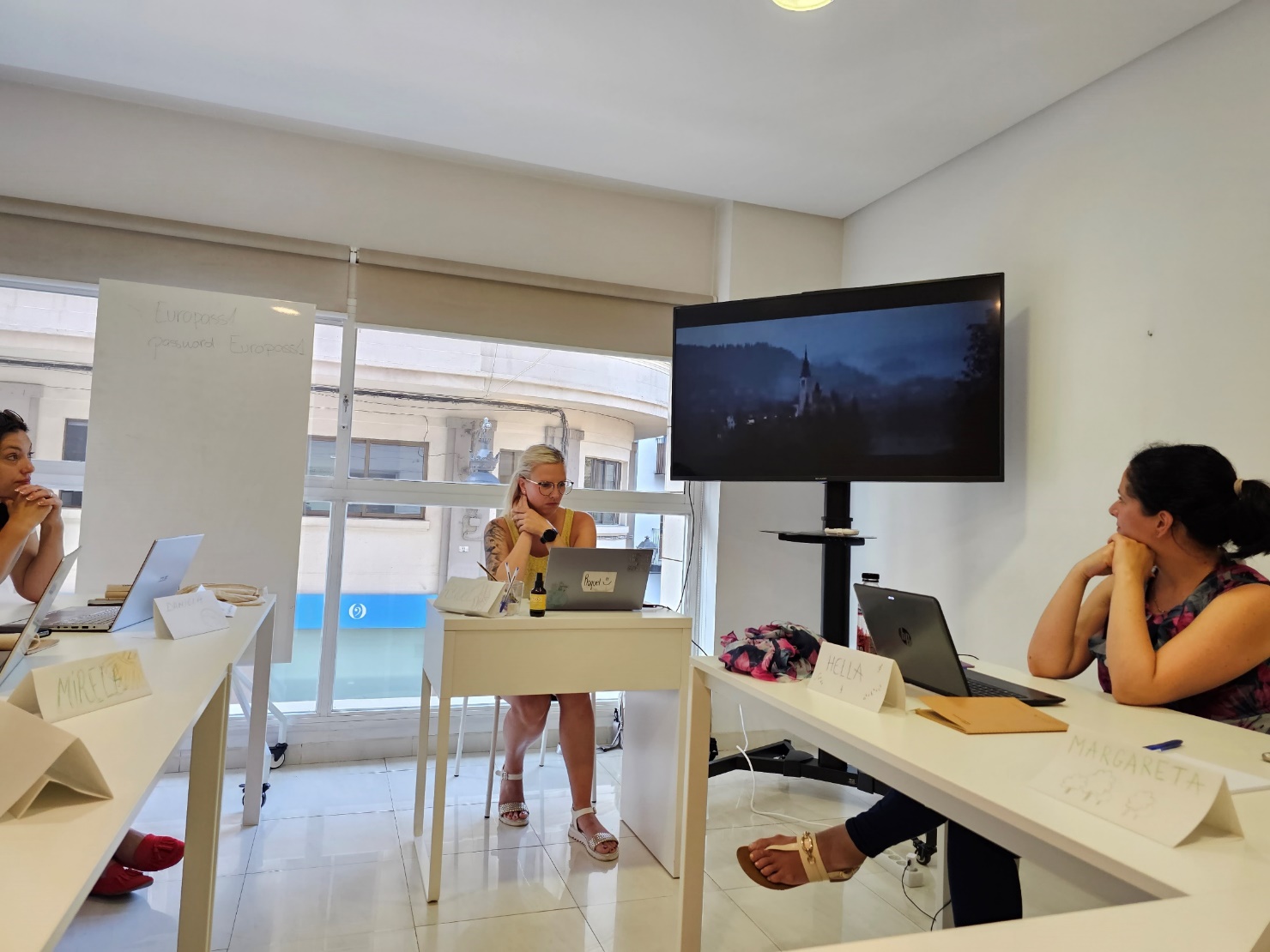 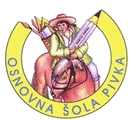 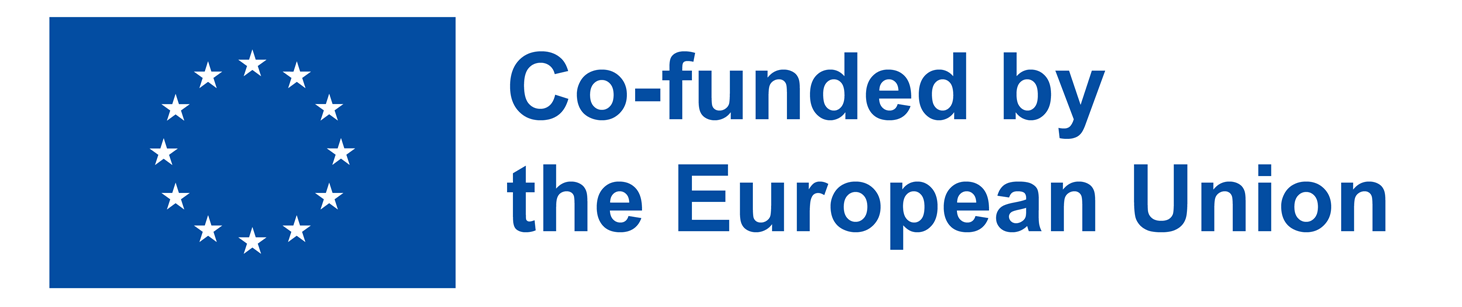 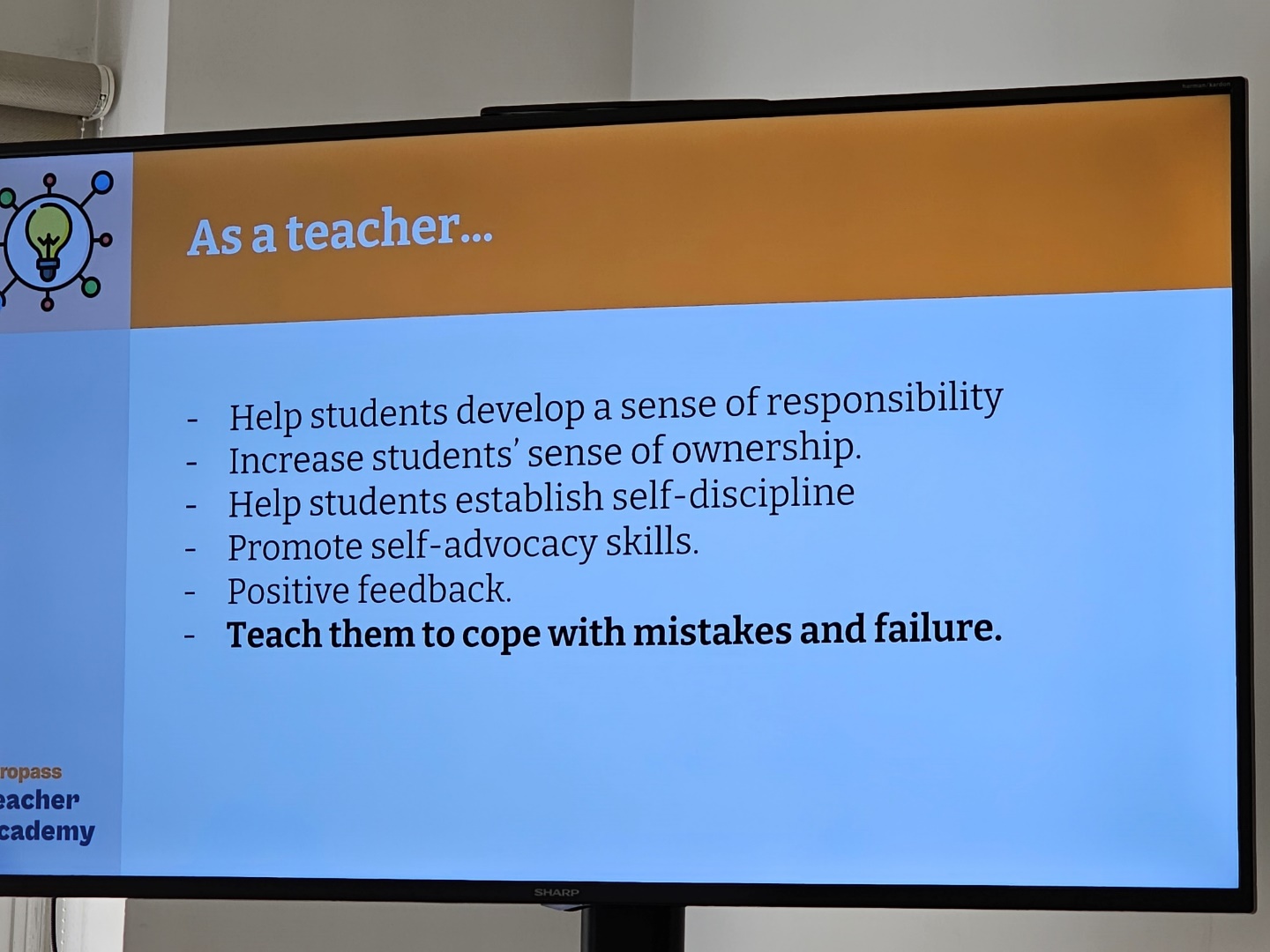 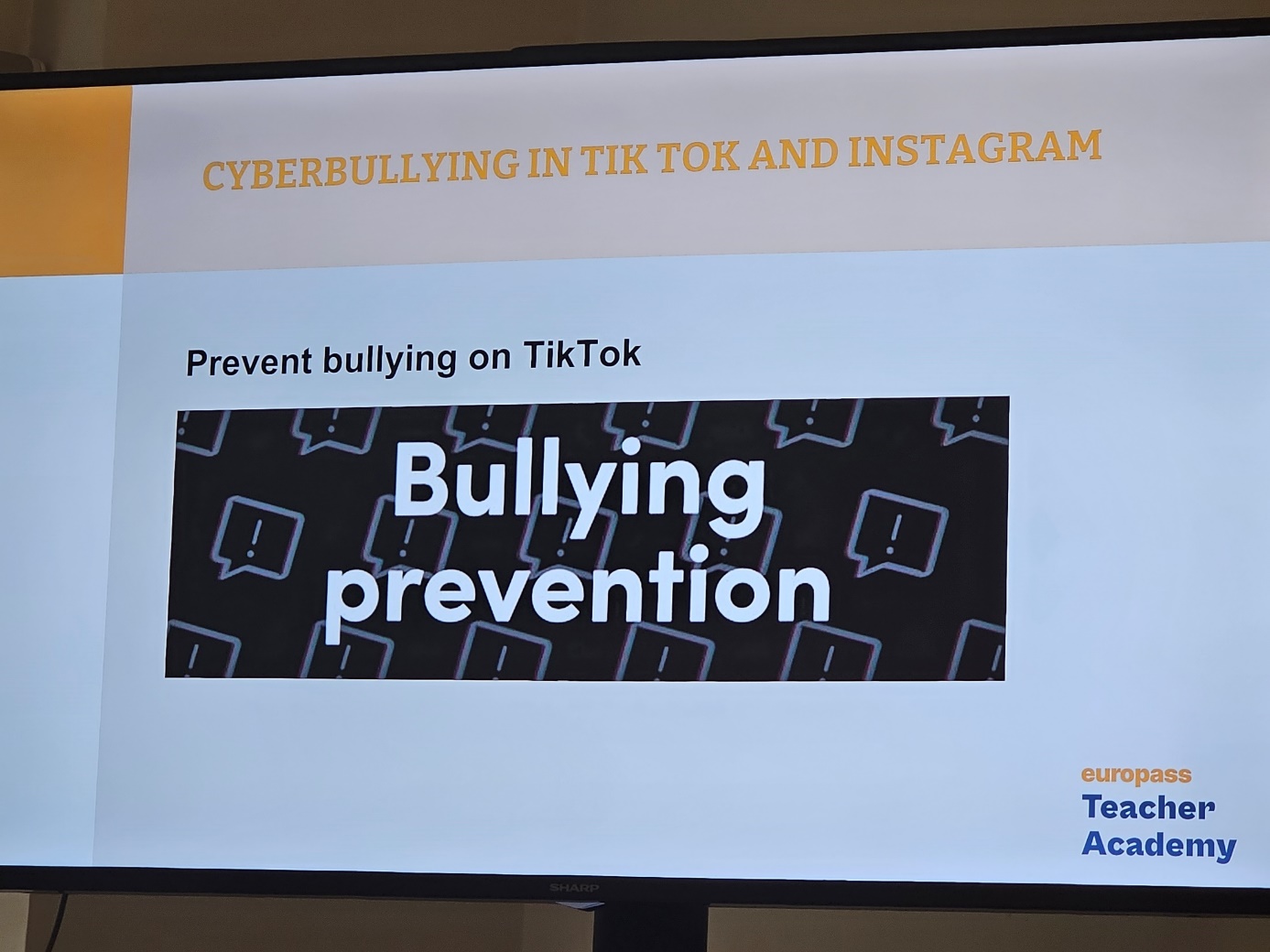 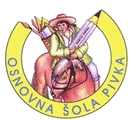 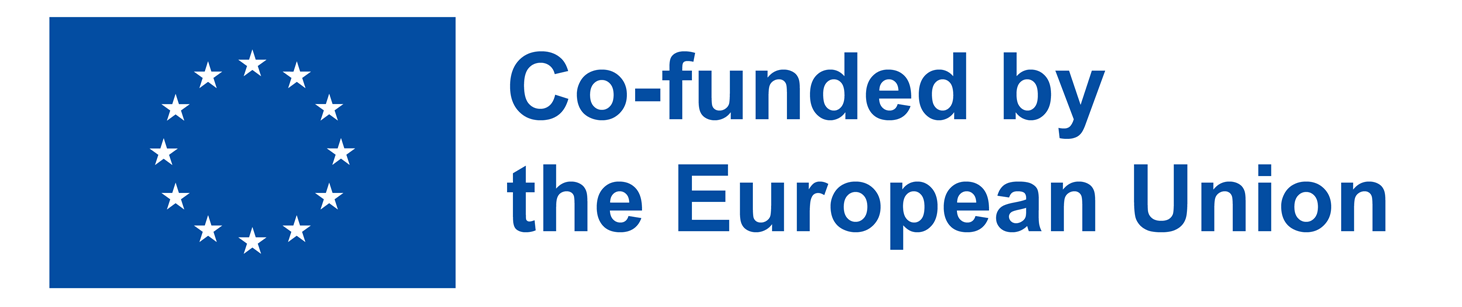 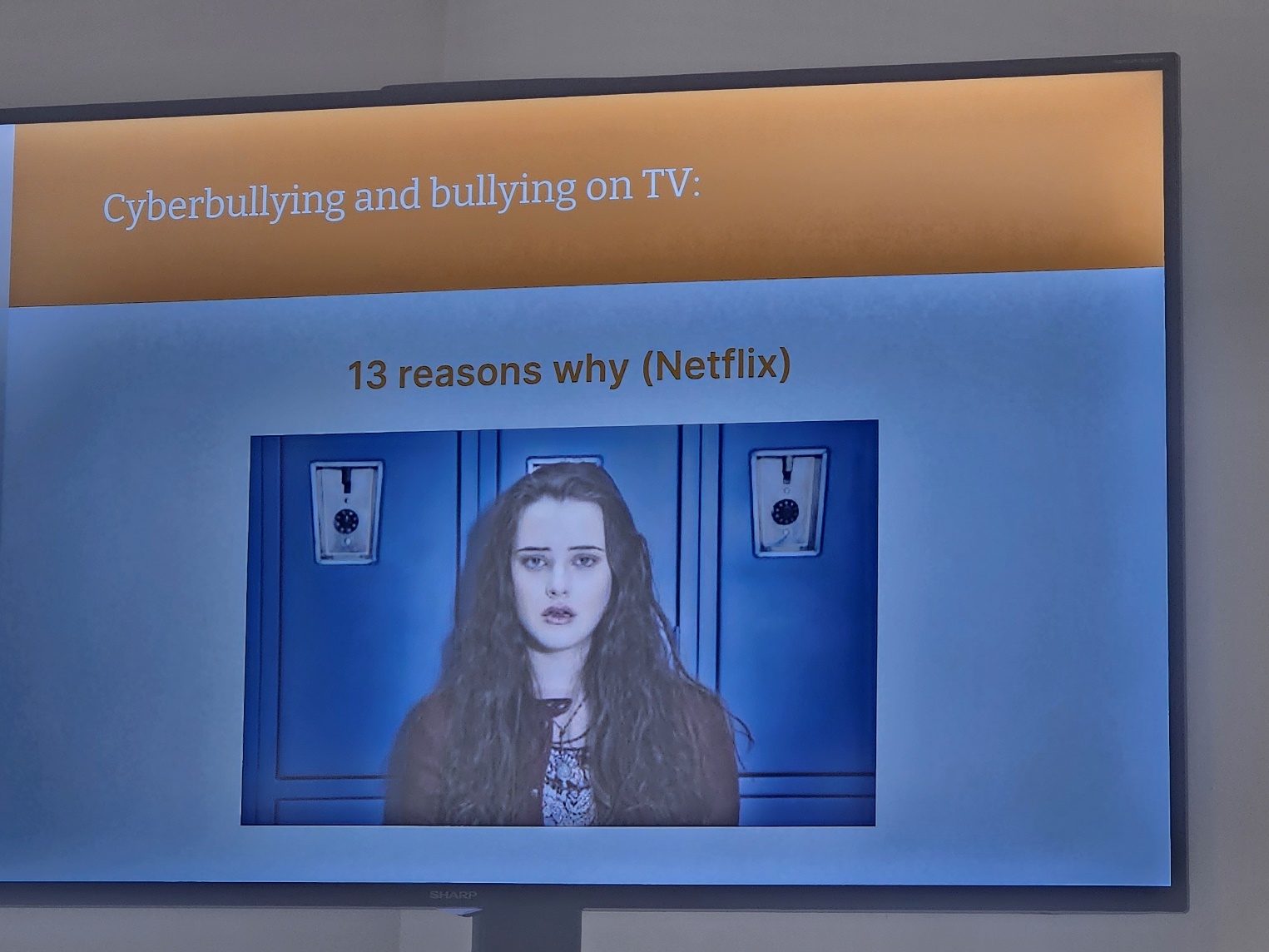 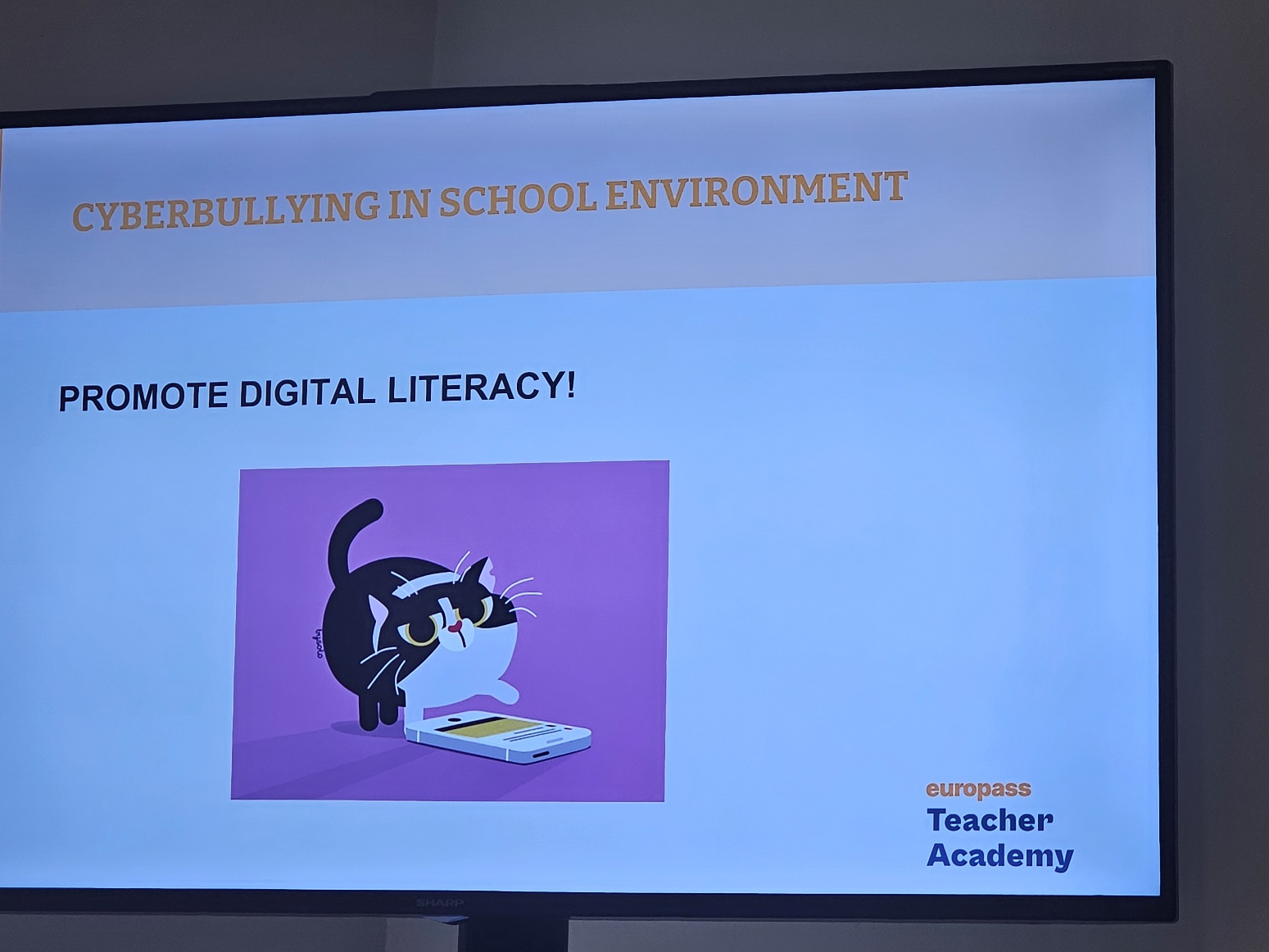 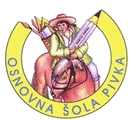 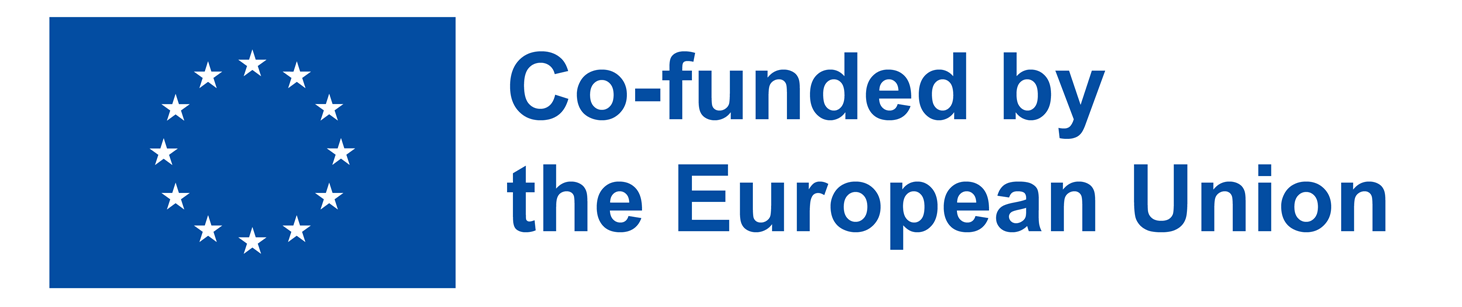 ŠIRITEV ZNANJA V PRAKSI POUČEVANJA
What‘s your mood today? (slika)
Napiši vsaj 5 pozitivnih čustev (poleg sreče).
Group problem solving
Positive self-talk journal
Team building challenges
Collaborative Art Project
Group Reflection Circle
Marshmallow Challenge
Seznanitev učencev s tem, kaj je „spletno nasilništvo“
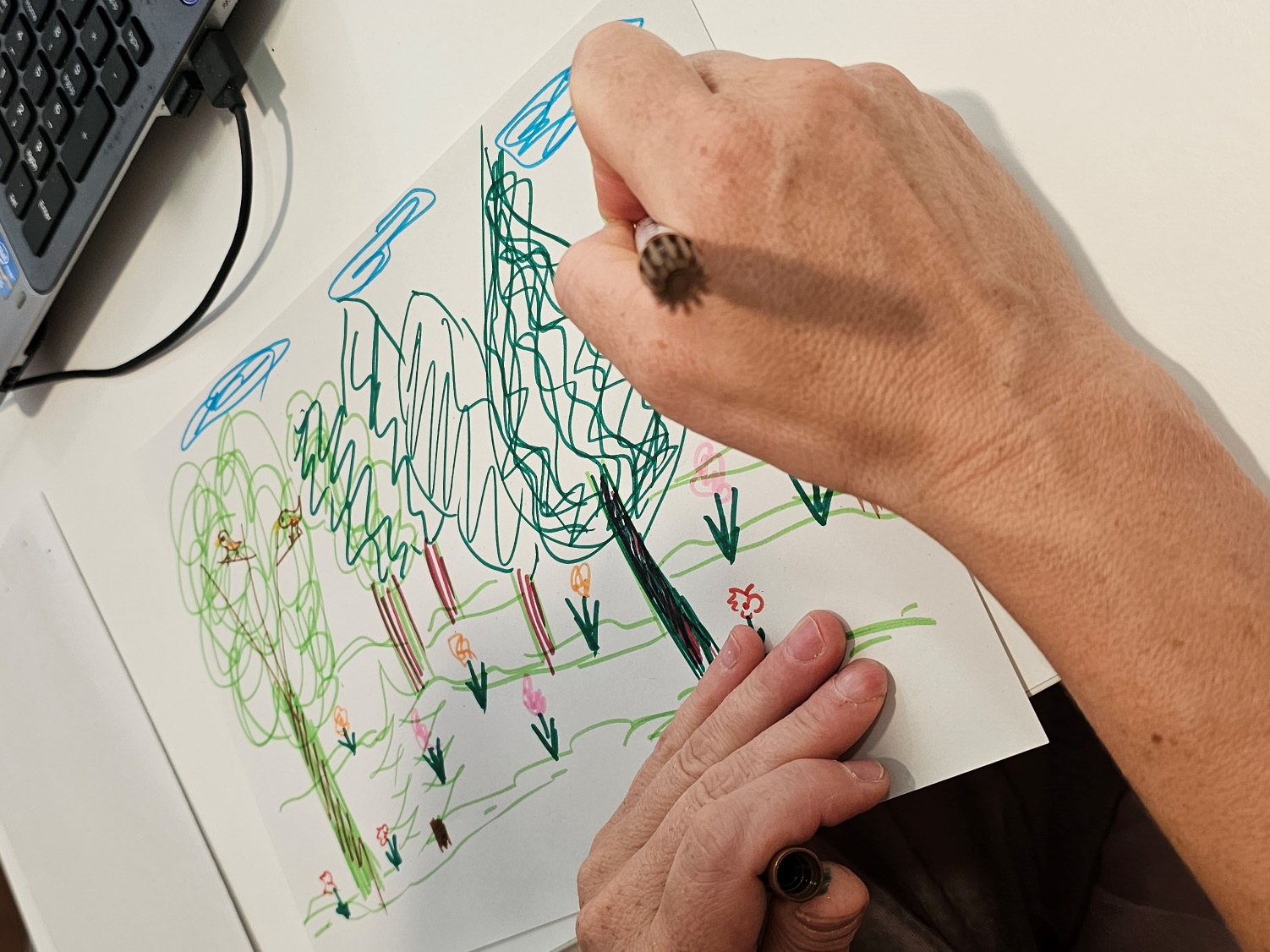 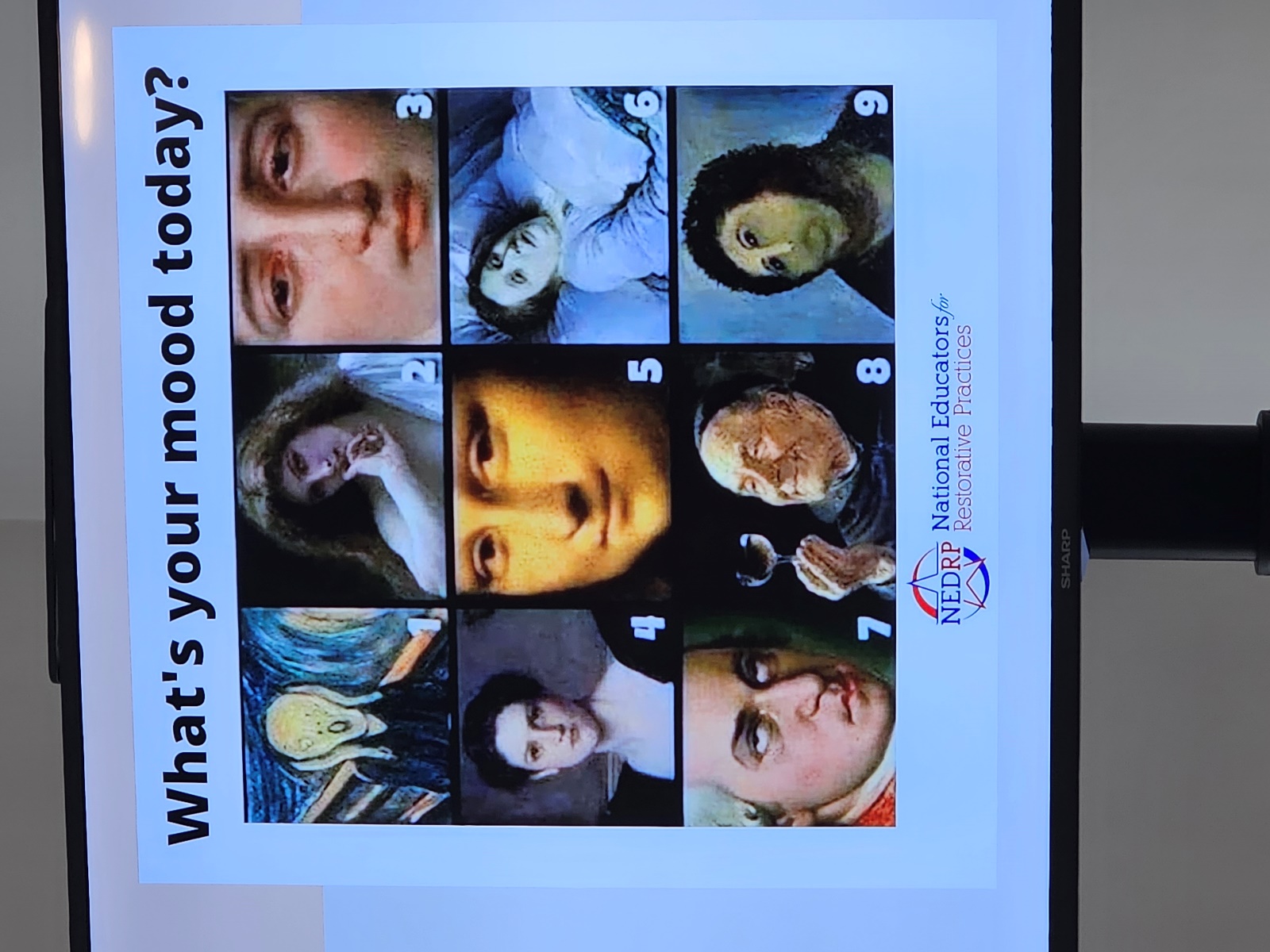 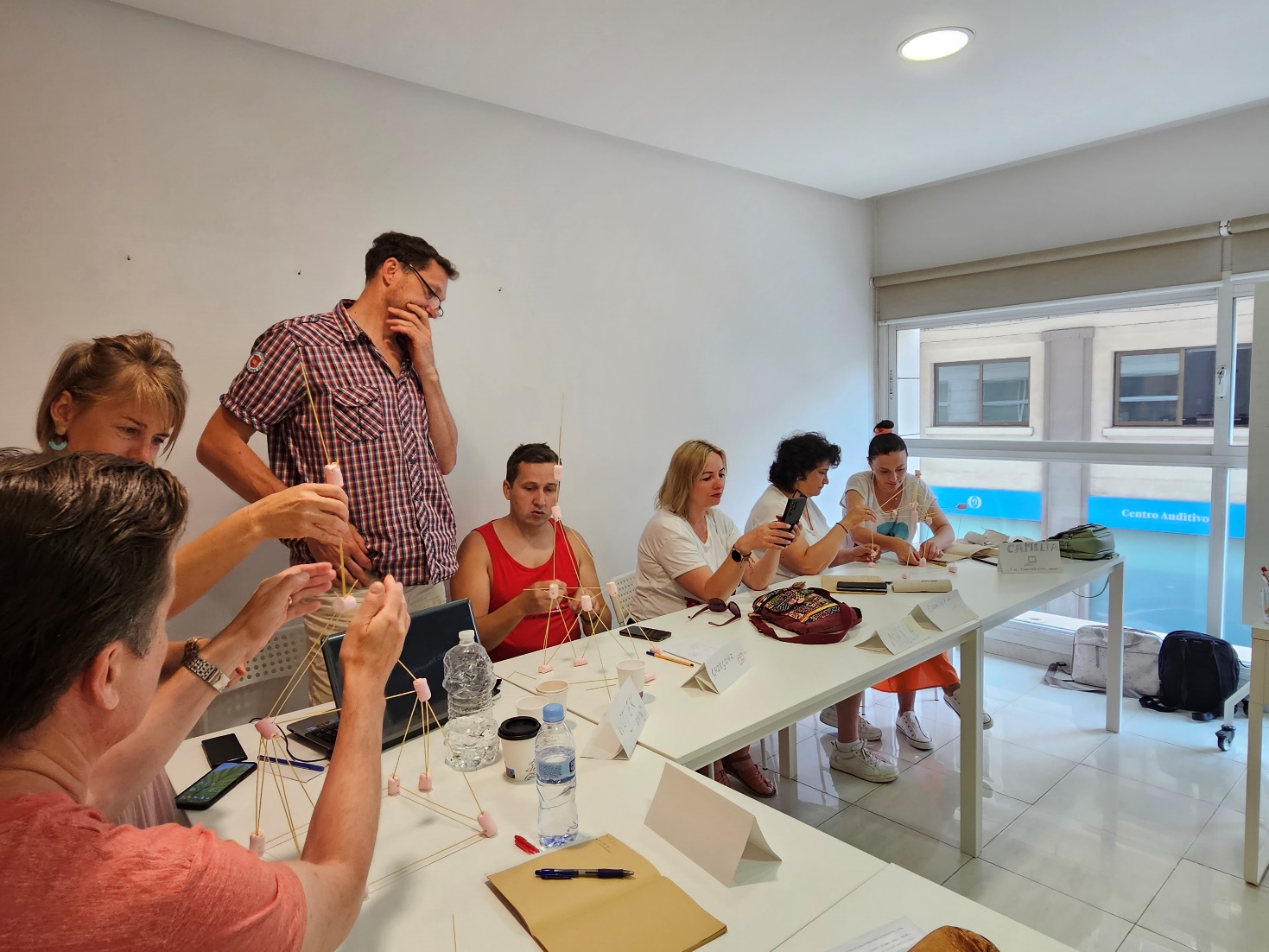 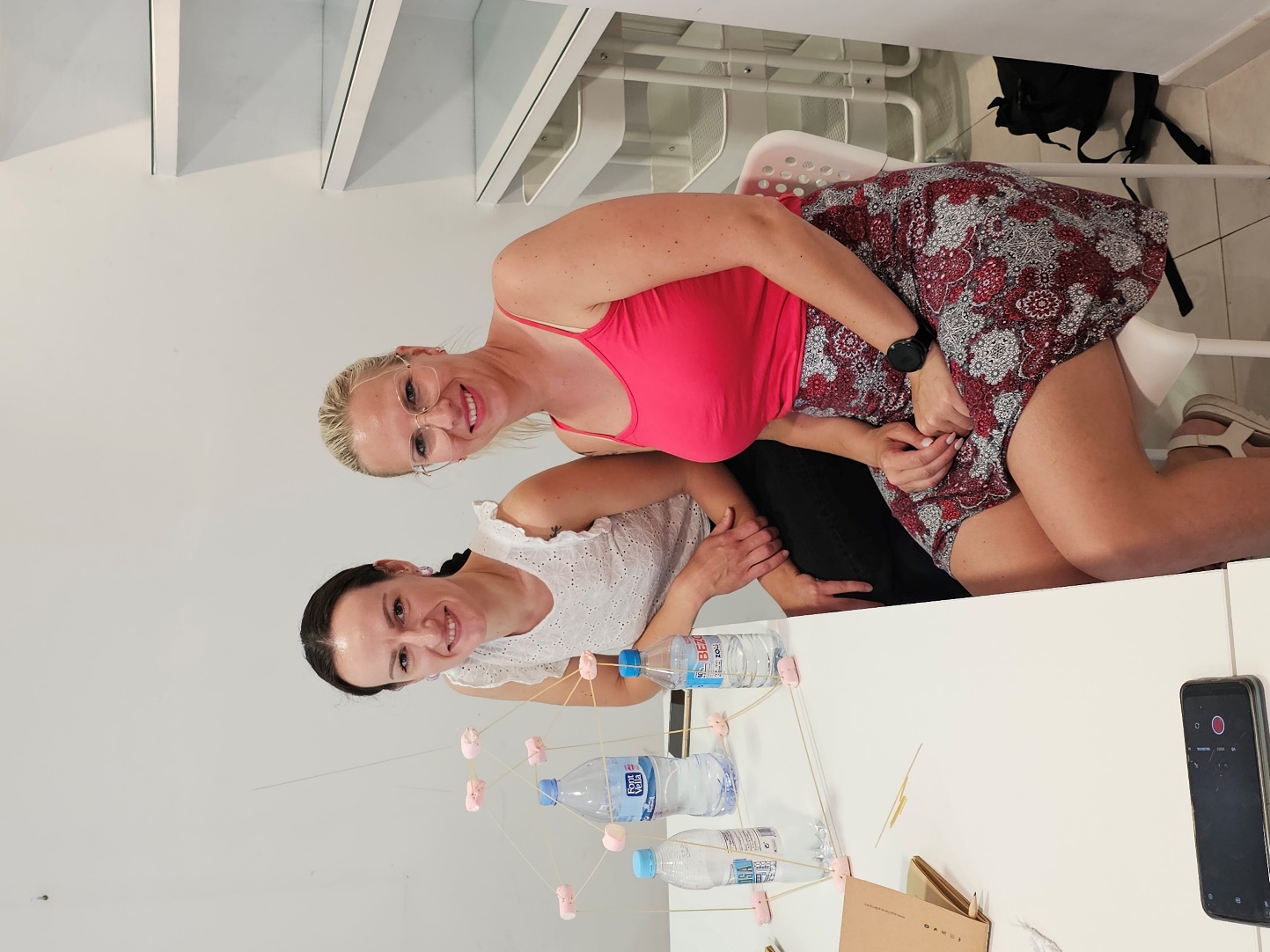 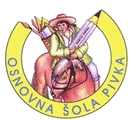 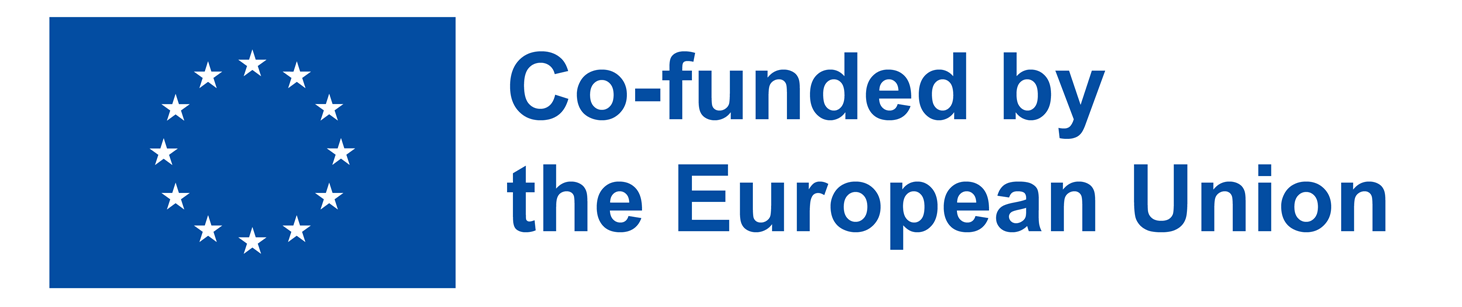 VALENCIA - Ciudad de las Artes y las Ciencias
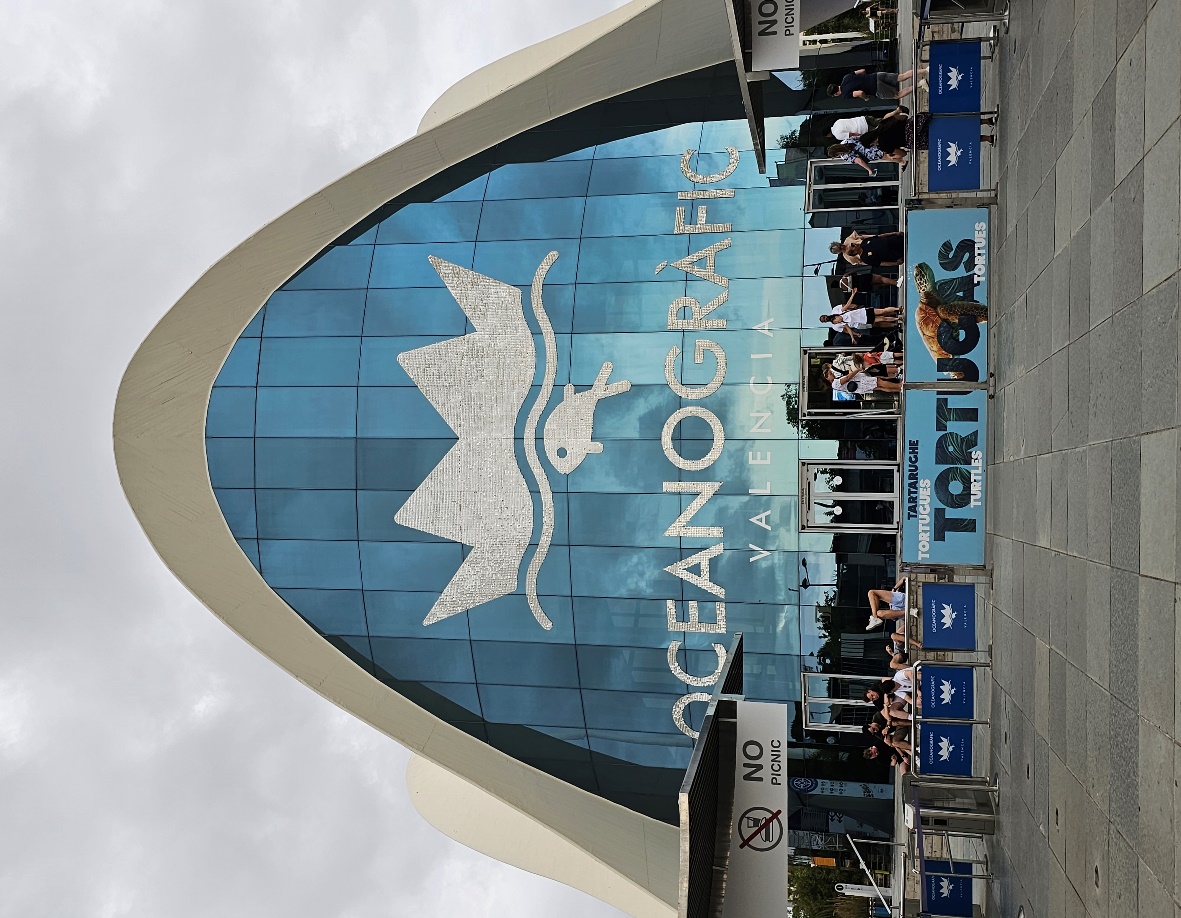 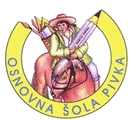 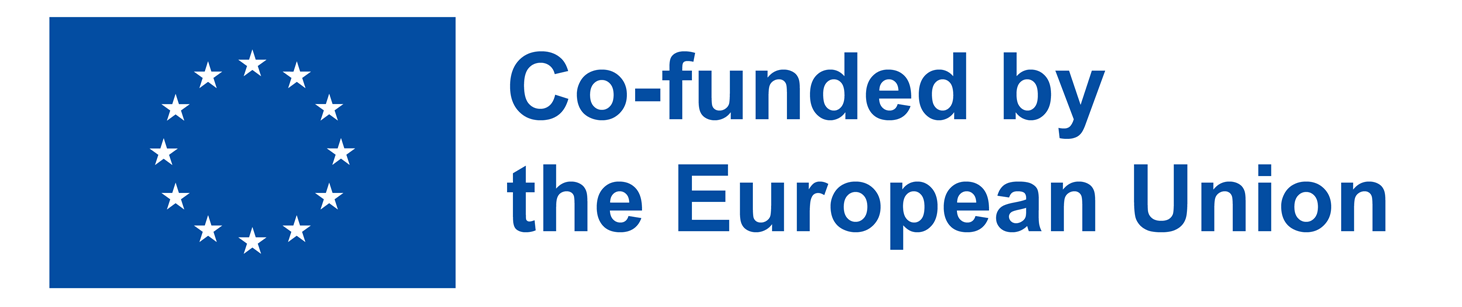 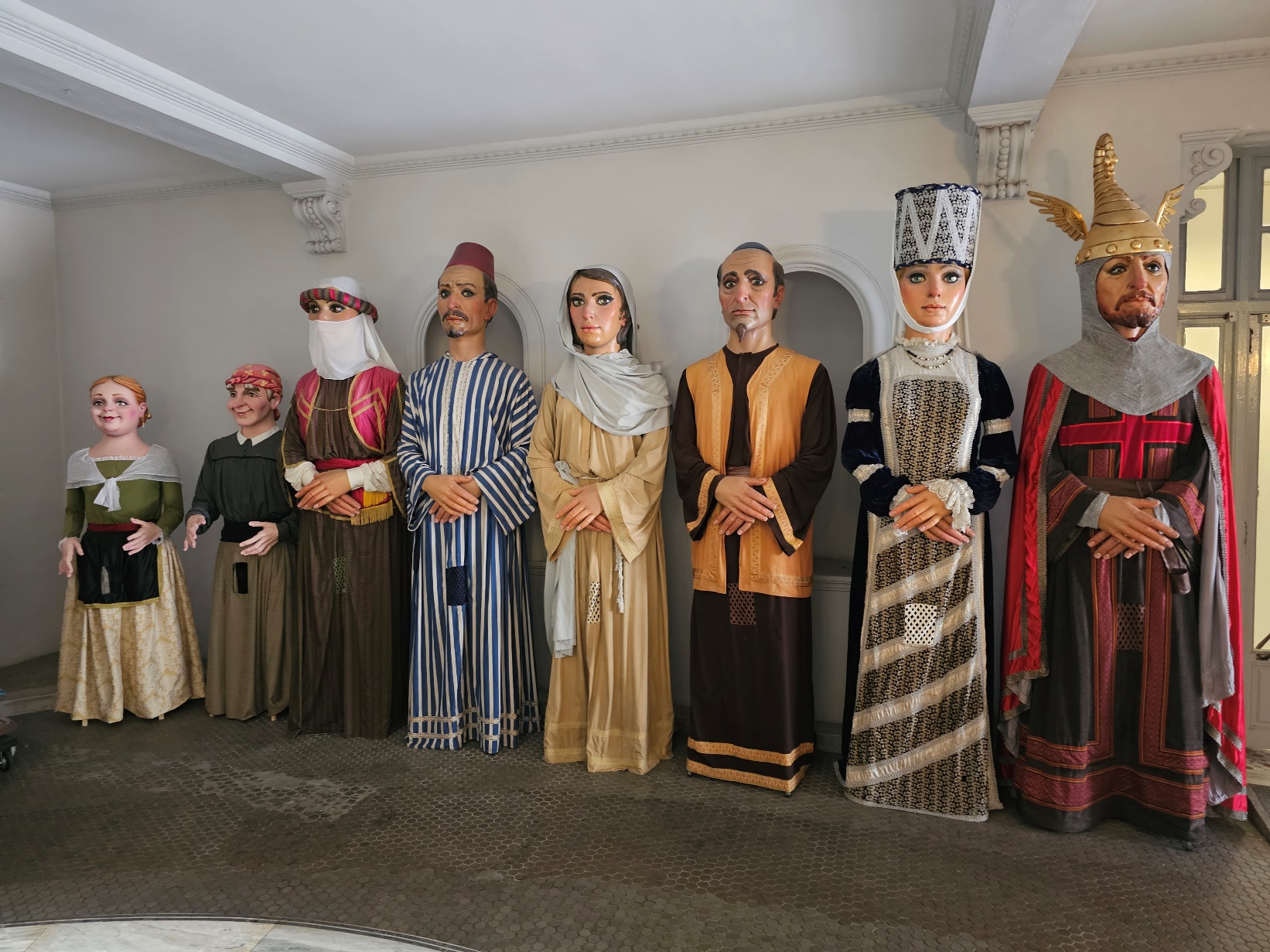 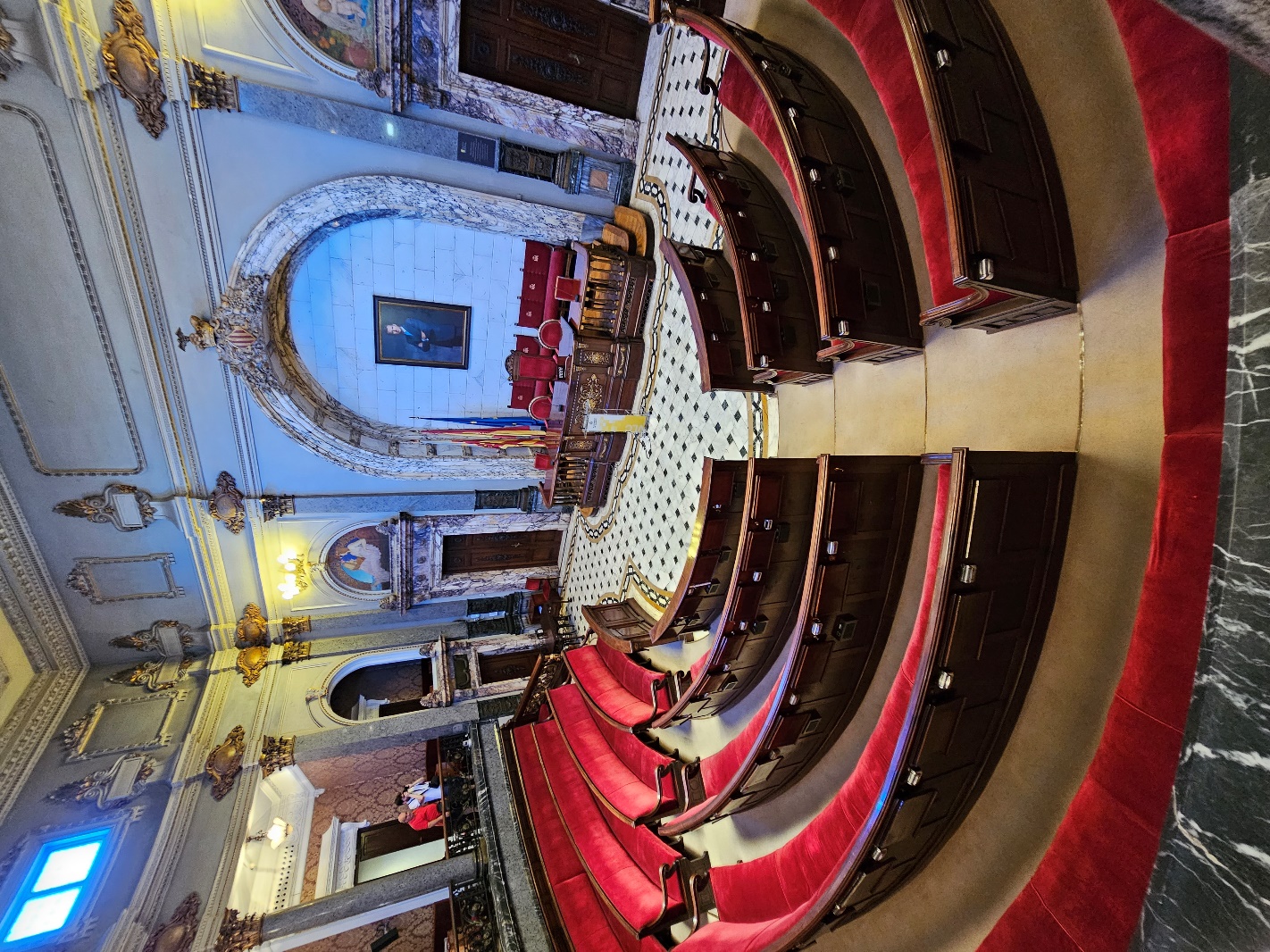 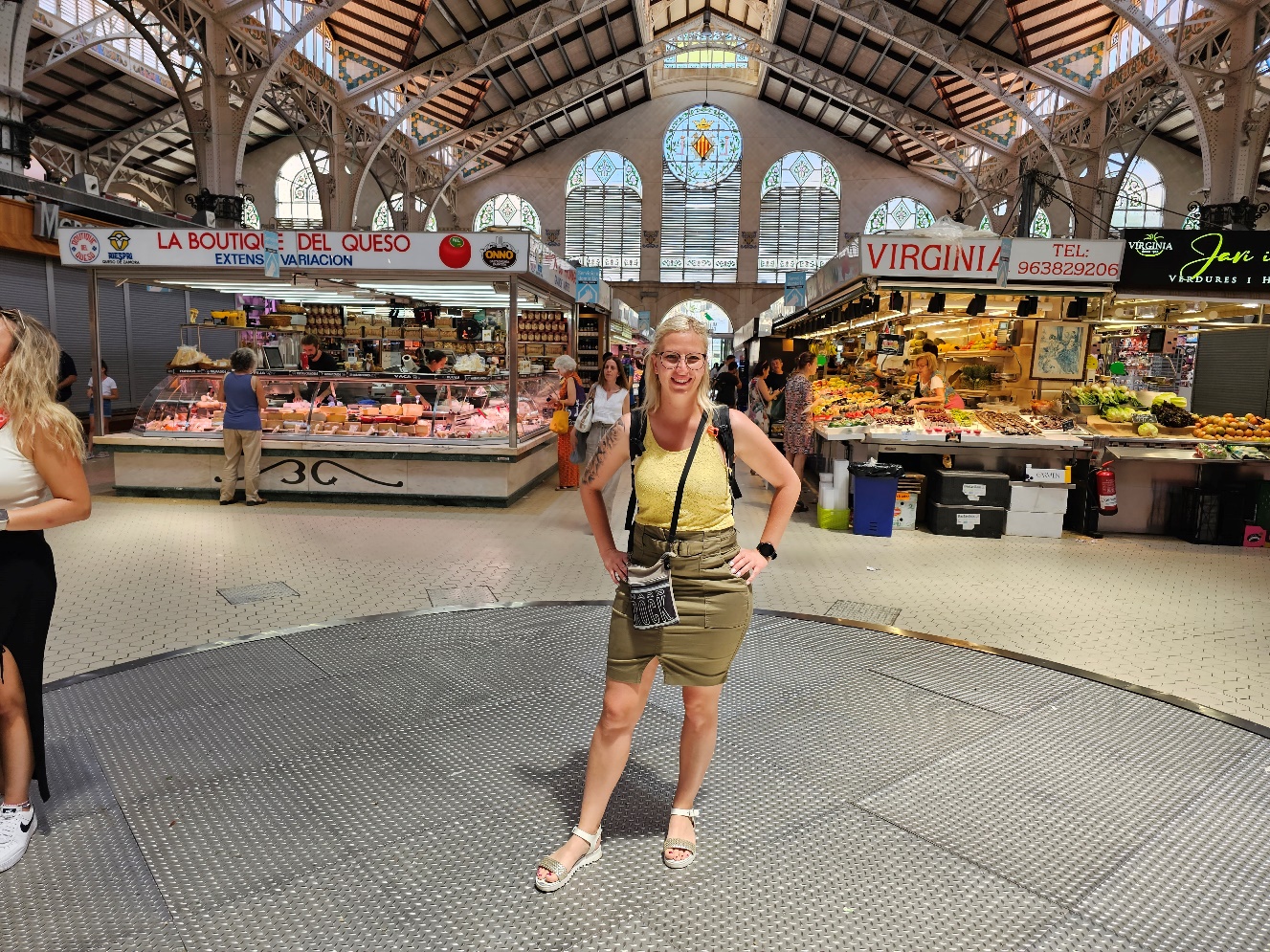 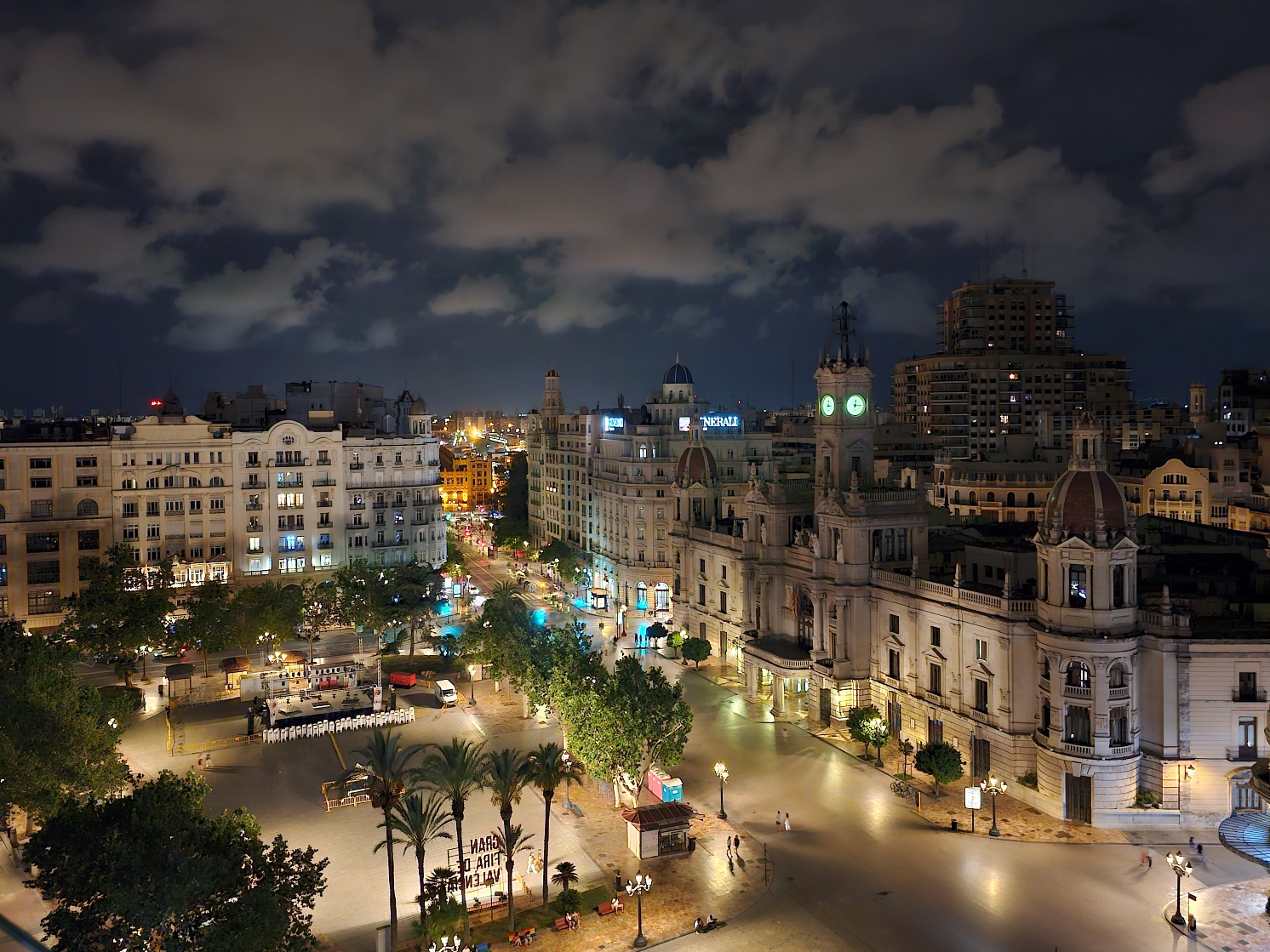 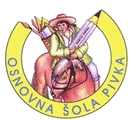 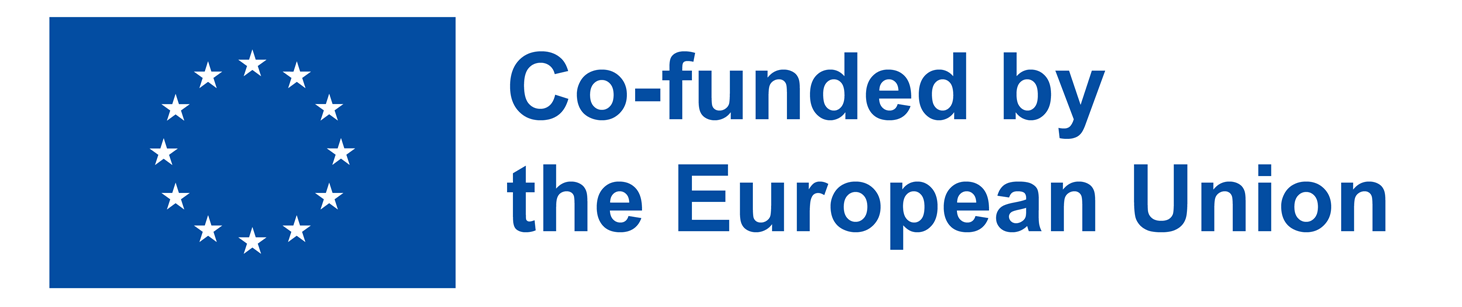 ŠPANSKA KULINARIKA
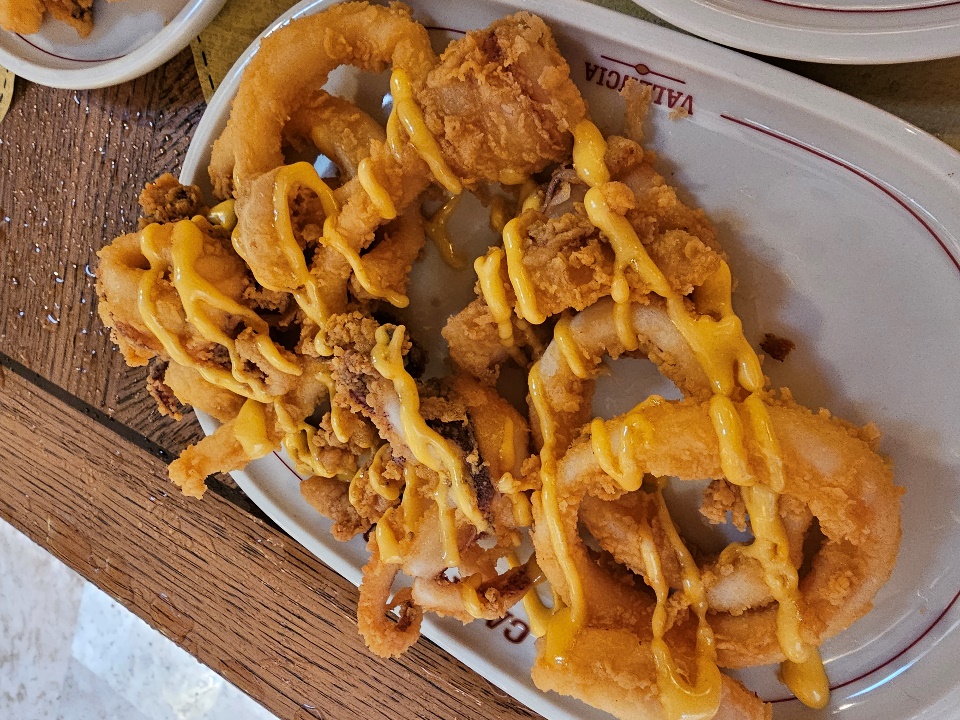 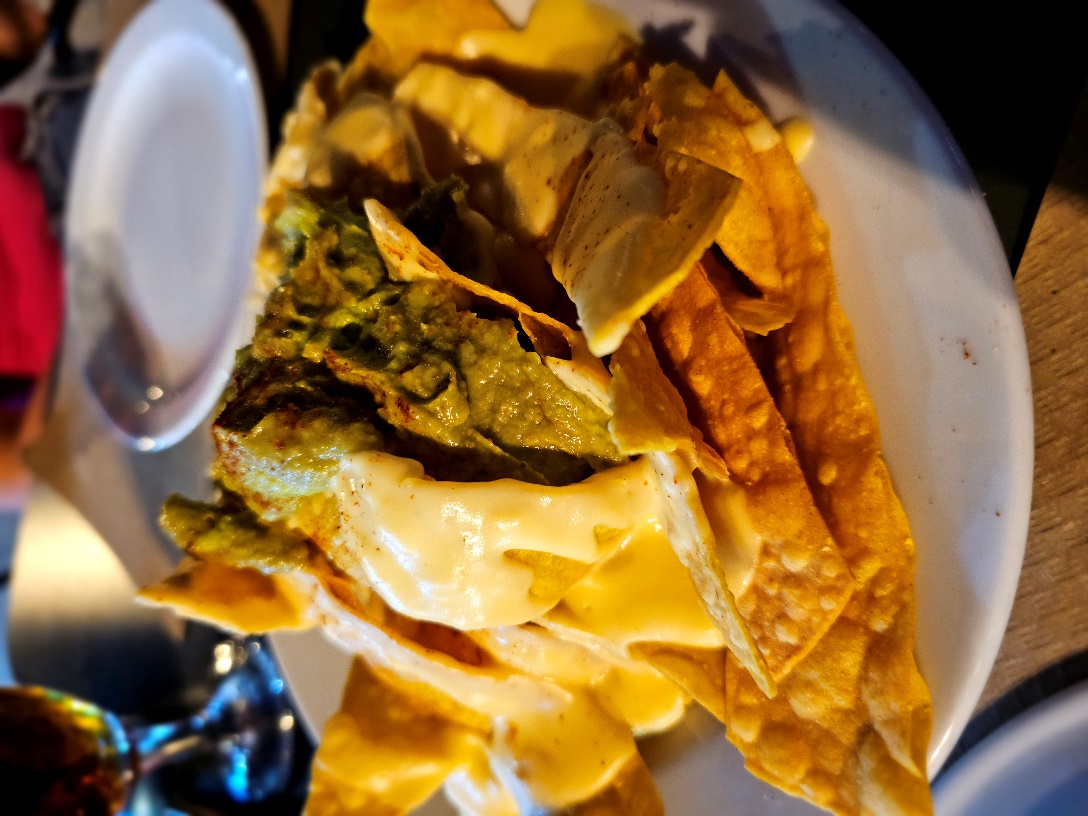 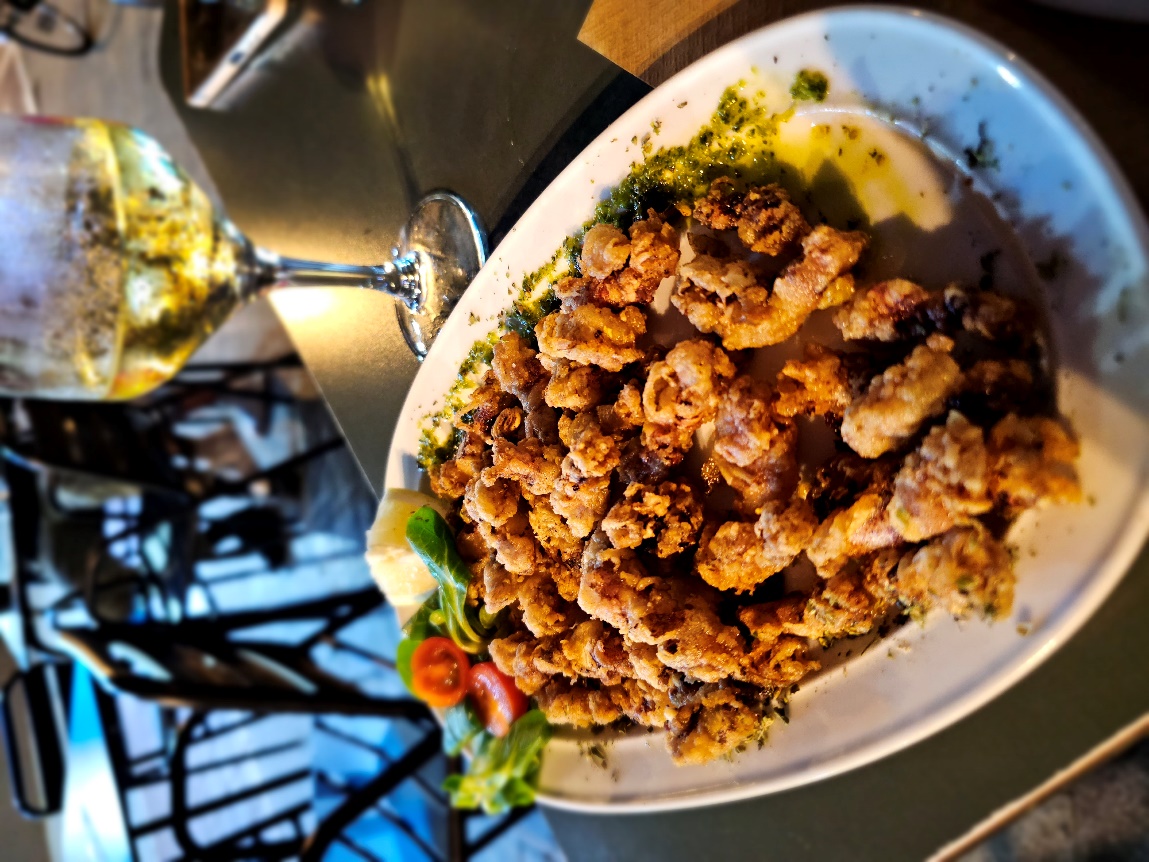 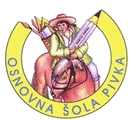 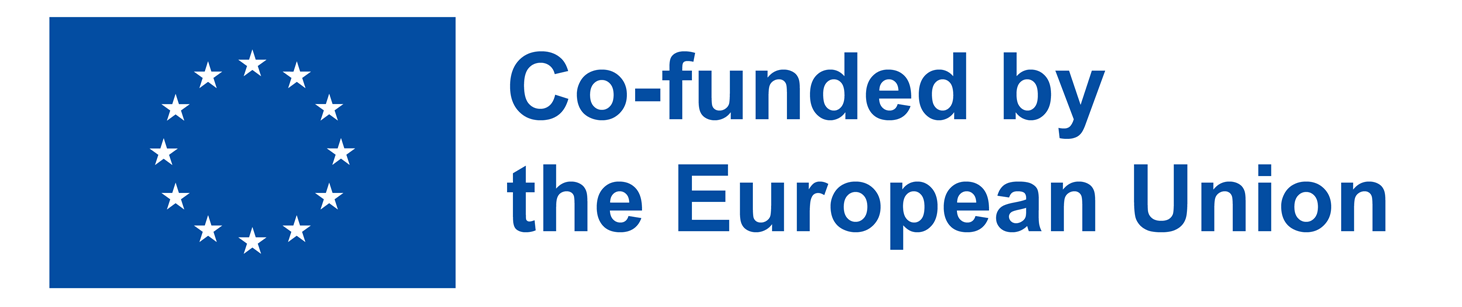 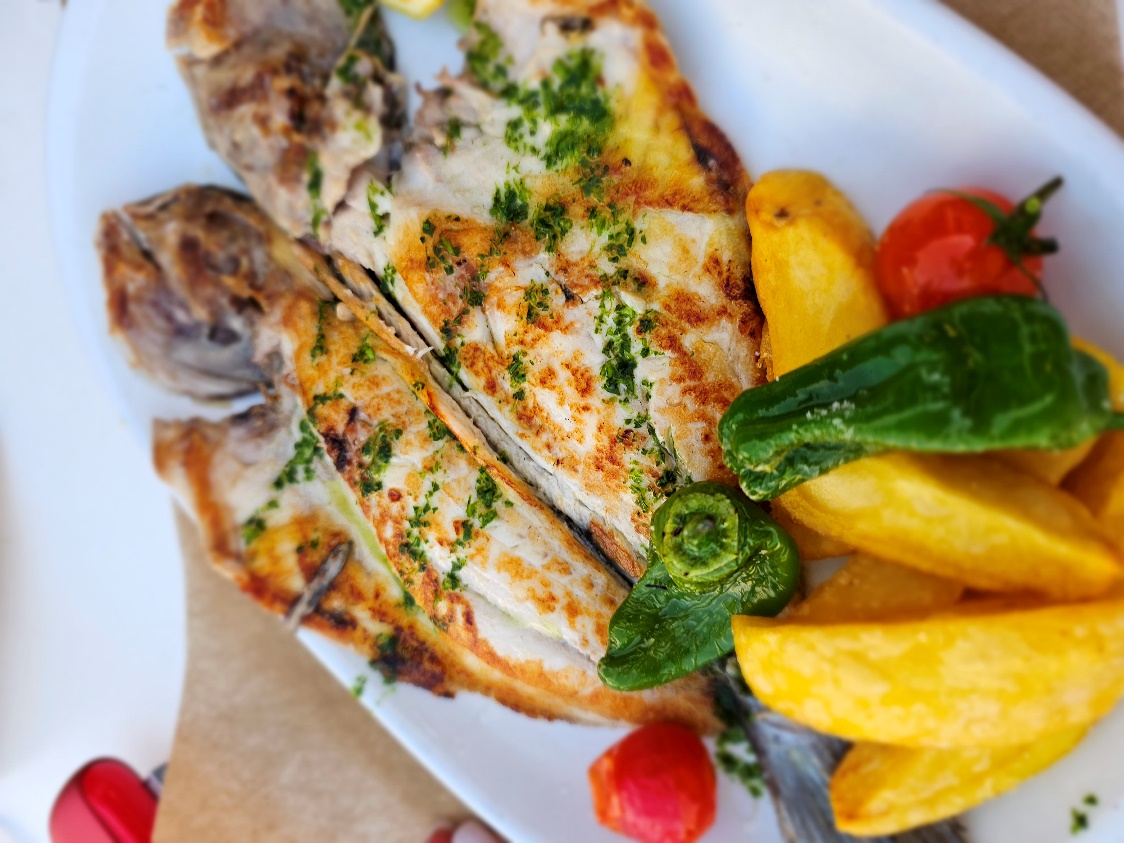 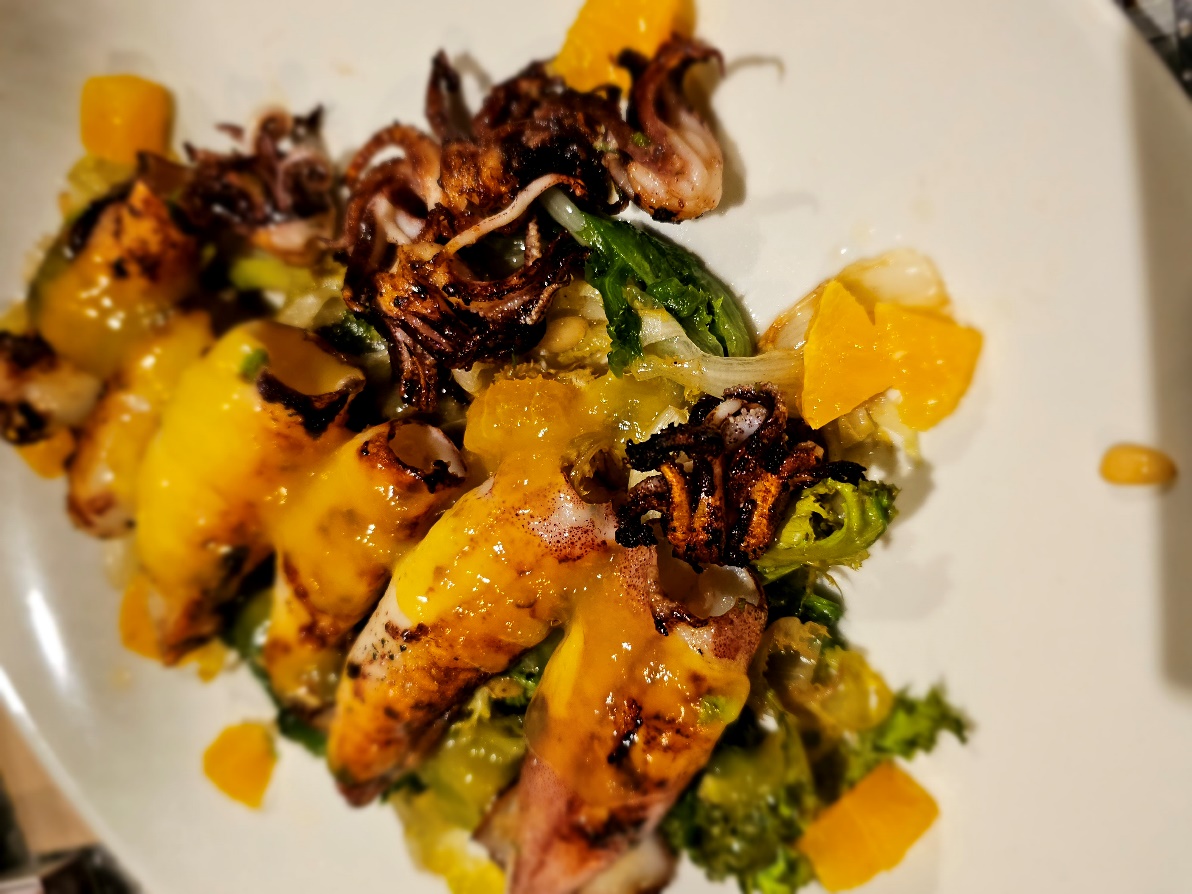 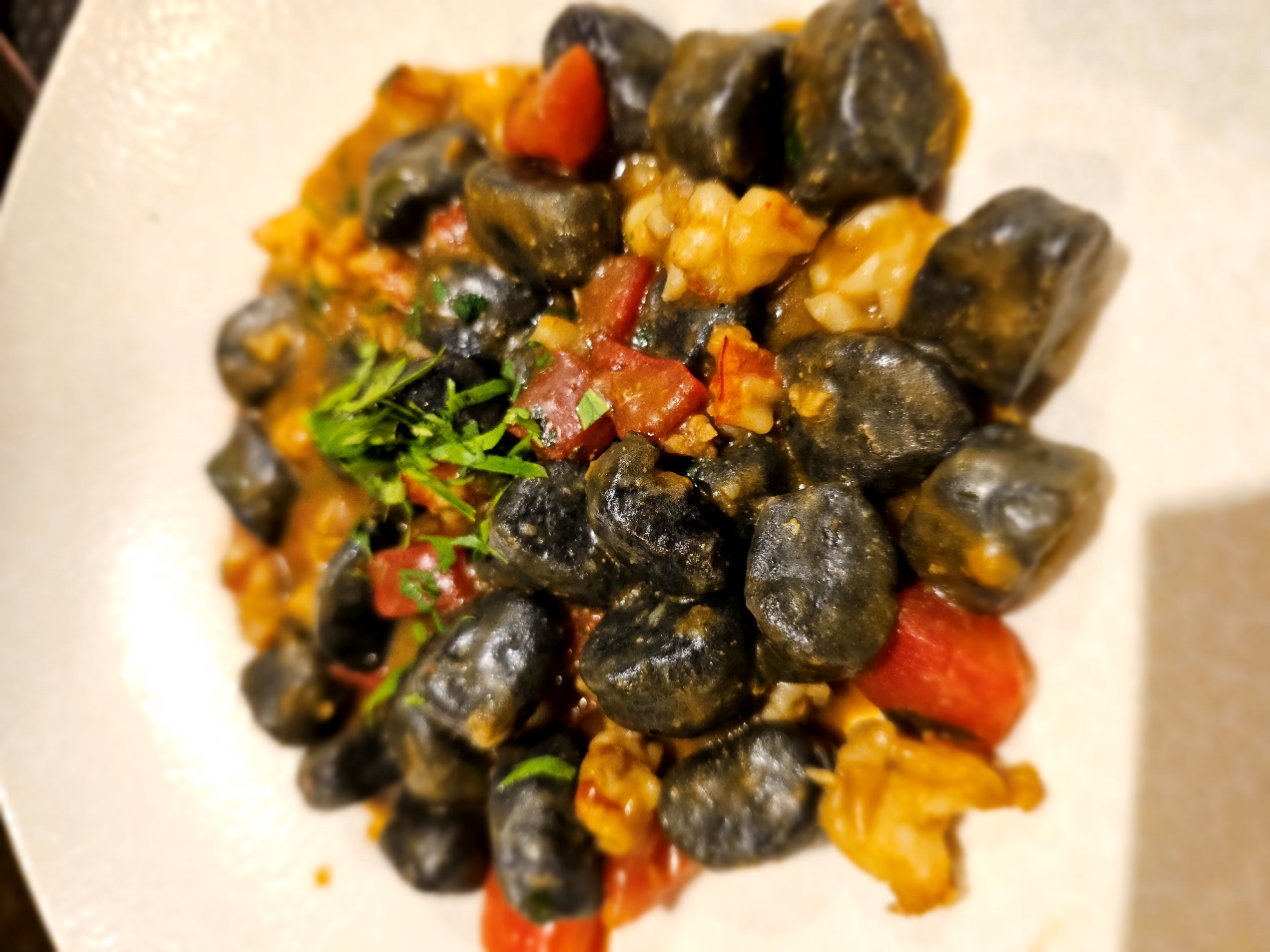 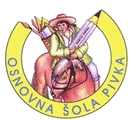 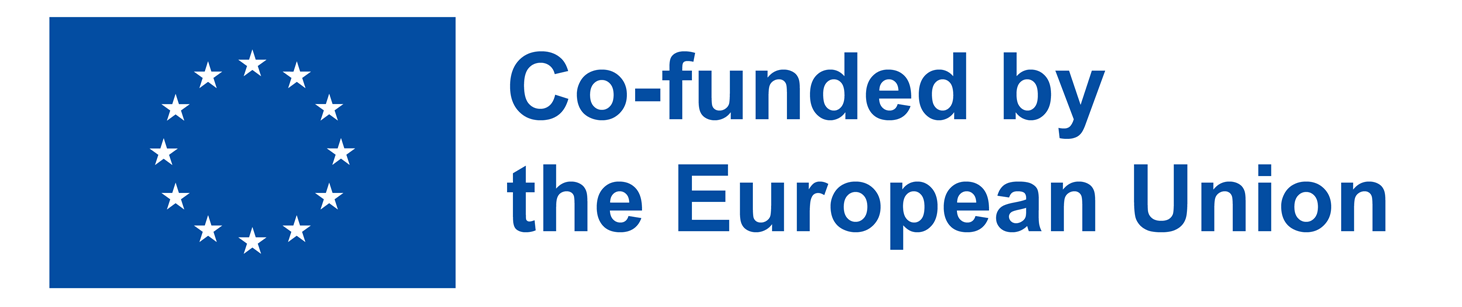 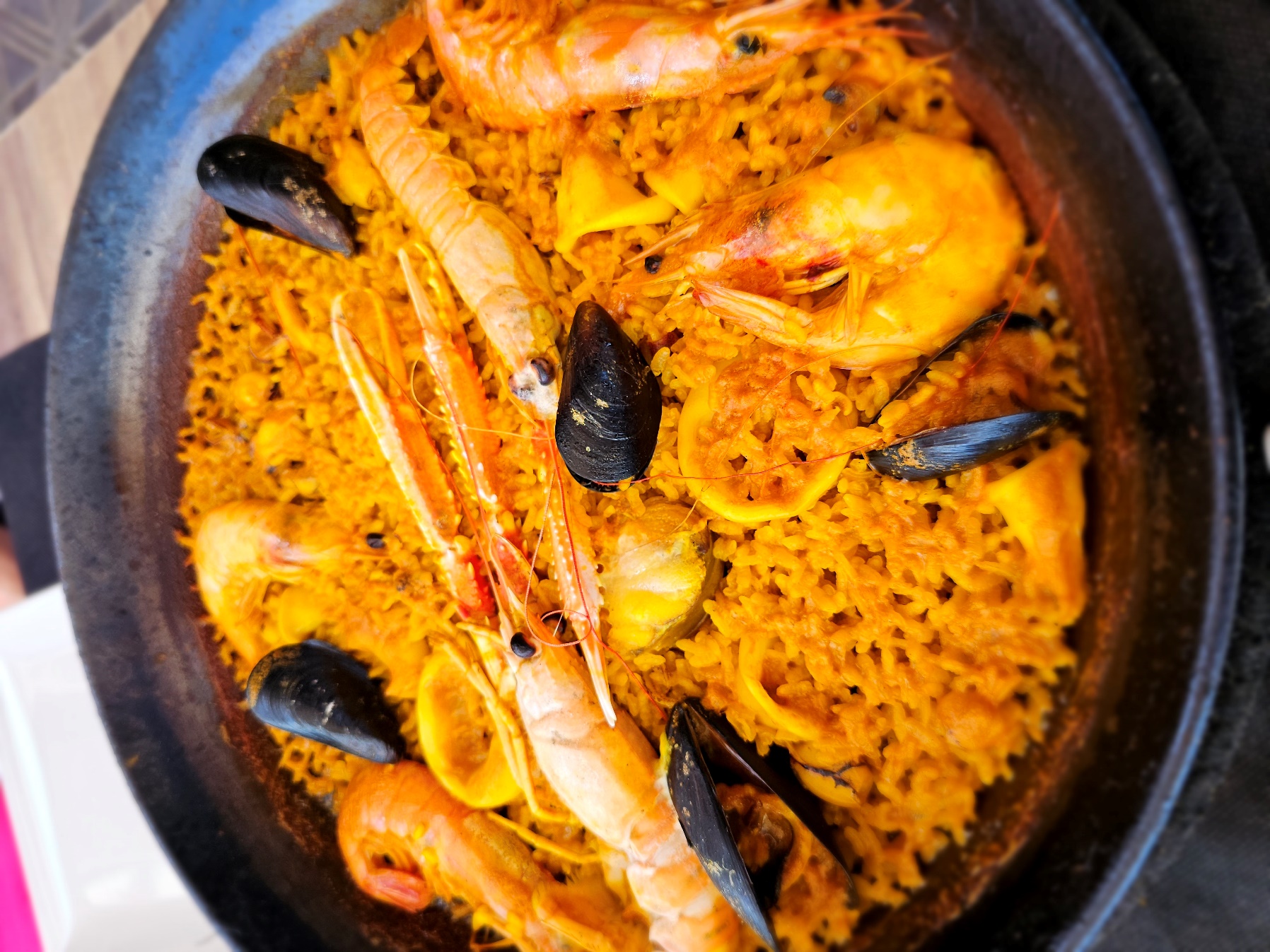 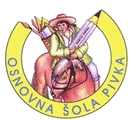 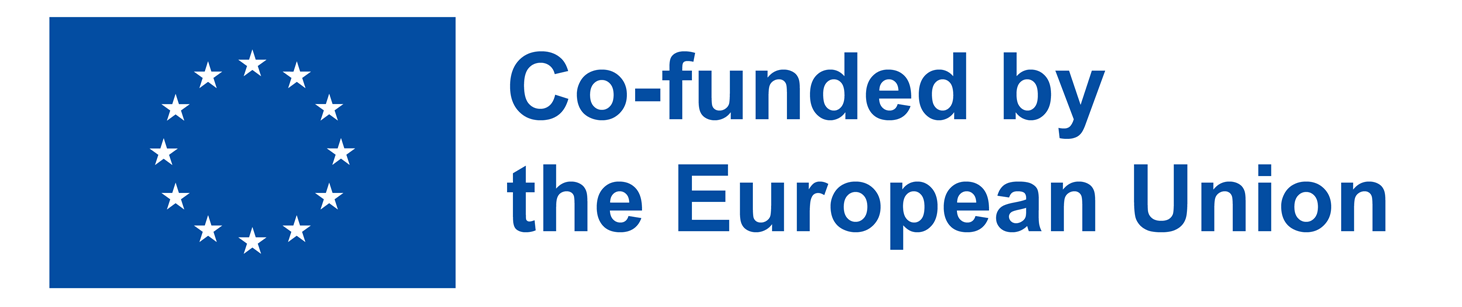 Hvala za pozornost!